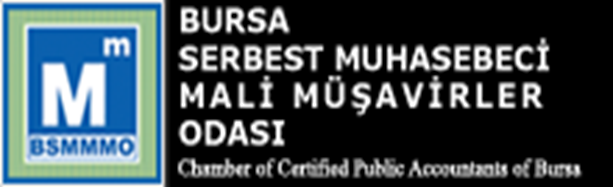 GÜNCEL MEVZUAT DEĞİŞİKLİKLERİ IŞIĞINDA DİKKAT EDİLMESİ GEREKEN VERGİ VE MUHASEBE UYGULAMALARI&2018 YILI GELİRLERİNİN VERGİLENDİRİLMESİ VE ÖZELLİK ARZEDEN HUSUSLAREmre KARTALOĞLUYeminli Mali MüşavirTÜRMOB Genel Saymanıemrekartaloglu@turmob.org.tr
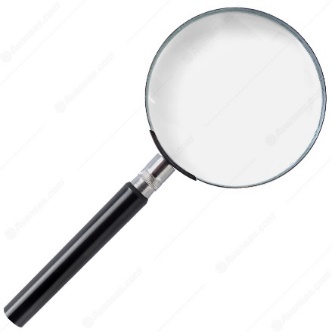 SUNUM PLANI1- ELEKTRONİK UYGULAMA HATIRLATMALARI2- SON BİR YIL İÇİNDE YAPILAN ÖNEMLİ MEVZUAT DEĞİŞİKLİKLERİNİN GÜNÜMÜZE YANSIMASI3- 2018 YILI GELİRLERİNİN VERGİLENDİRİLMESİ VE ÖZELLİK ARZEDEN HUSUSLAR
ELEKTRONİK UYGULAMALARA İLİŞKİN HATIRLATMALAR (MEVCUT TEBLİĞ DÜZENLEMELERİ)
Eski nesil ÖKC’lere ilişkin bildirimler 01.01.2019 tarihinde başlayacak.
MEVCUT DURUM: 2017 hesap dönemi brüt satış hasılatı 10 Milyon TL ve üzeri olan mükellefler 2019 hesap döneminde, e-defter tutmak ve 1/1/2019 tarihinden itibaren e-fatura düzenlemek zorundadır.
E-Fatura uygulamasına kayıtlı olan mükelleflerden, 25/10/1984 tarihli ve 3065 sayılı Katma Değer Vergisi Kanununun 11 inci maddesi kapsamındaki mal ihracı ve yolcu beraberi eşya ihracı (Türkiye’de ikamet etmeyenlere KDV hesaplanarak yapılan satışlar) kapsamında fatura düzenleyecek olanlar, bahsi geçen faturalarını 1/7/2017 tarihinden itibaren e-fatura olarak düzenlemektedirler. 
internet üzerinden mal ve hizmet satışı yapan ve 2017 yılı gelir tablosu brüt satış hasılatı tutarı 5 milyon lira ve üzerinde olan mükellefler, 31/12/2018 tarihine kadar başvurularını ve fiili geçiş hazırlıklarını tamamlayarak 1/1/2019 tarihinden itibaren e-Arşiv Uygulamasına geçmek zorundadırlar.
ELEKTRONİK UYGULAMALARA İLİŞKİN HATIRLATMALAR
VUK TEBLİĞ TASLAĞI DÜZENLEMELERİ 
2017 veya müteakip yıllar cirosu 5 milyon TL’yi aşan mükelleflerin 1.7.2019 tarihinden itibaren e-Fatura uygulamasına ve 1.1.2020 tarihinden itibaren de e-Defter Uygulamasına 
2018 ve izleyen yıllar cirosu 5 milyon TL yi aşan mükellefler ise ilgili yılı izleyen 2’nci yılın başından itibaren geçiş zorunluluğu getirilmesi, öngörülmektedir. 
E-Fatura uygulamasında bulunan mükelleflerin bavul ticareti kapsamında hali hazırda kağıt ortamda düzenledikleri ÖZEL FATURA’ları 1.7.2019 tarihinden itibaren elektronik ortamda ve e-Fatura olarak düzenlenmesi zorunluluğu getirilmektedir. 
e-Fatura ve e-Defter uygulamalarına dahil olma zorunluluğu bulunan mükelleflere, 1.7.2019 tarihine kadar e-Arşiv Fatura uygulamasına da geçme zorunluluğu getirilmektedir.
e-Fatura ve e-Arşiv uygulamalarına kayıtlı olmayan mükelleflerce aynı günde aynı kişi veya kurumlara düzenlenen faturaların vergiler dahil toplam tutarının 50.000 TL’yi aşması halinde söz konusu faturaların 1.7.2019 tarihinden itibaren ücretsiz olarak sunulan e-Arşiv İnternet Portali üzerinden e-Arşiv Fatura olarak düzenleme zorunluluğu getirilmektedir.
ELEKTRONİK UYGULAMALARA İLİŞKİN HATIRLATMALAR
E-SEVK İRSALİYESİ: Mevcut durumda ihtiyari, tebliğ taslakları uyarınca BAZI MÜKELLEFLER İÇİN 01.01.2019 tarihinden itibaren zorunlu oluyor. 
E-MÜSTAHSİL MAKBUZU: Mevcut durumda ihtiyari, tebliğ taslaklarında herhangi bir düzenleme yok.
E-SERBEST MESLEK MAKBUZU: Mevcut durumda ihtiyari. TASLAK DÜZENLEMELER UYARINCA;
Serbest meslek erbabı olup, hukuk, muhasebe, denetim, tıp, mimar, mühendislik vb. alanlarında, vekil, danışman, müşavir, denetçi, bilirkişi, arabulucu, aracı, tabip, mimar, mühendis vb. adlar altında serbest meslek faaliyetinde bulunanlardan; 
a) 31/3/2019 tarih itibariyle faaliyetine devam etmekte olanlar 1/7/2019 tarihine, 
b) 1/4/2019 tarihinden (bu tarih dahil) itibaren faaliyetine başlayacak olanlar ise işe başladıkları ayı izleyen 3 üncü ayın sonuna, kadar, e-Serbest Meslek Makbuzu uygulamasına dahil olmaları ve bu tarihlerden itibaren serbest meslek makbuzu belgelerini e-Serbest Meslek Makbuzu olarak düzenlemeleri zorunludur.
7153 SAYILI (VE 7166 SAYILI KANUN DEĞİŞİKLİĞİ) 
“ÇEVRE KANUNU VE BAZI KANUNLARDA DEĞİŞİKLİK YAPILMASINA DAİR KANUN” 












10.12. 2018 tarihli ve 30621 Sayılı Resmi Gazete’de yayımlanmıştır.
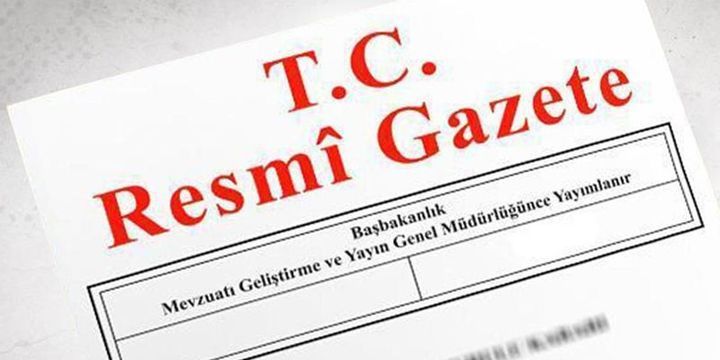 KÖTÜ HABER… POŞET BEYANNAMESİ GELDİ !!!
(GERİ KAZANIM KATILIM PAYI BEYANNAMESİ)
Yurt içinde piyasaya arz edilen Çevre Kanuna ekli (1) sayılı listede yer alan ürünlerden poşetler için satış noktalarından, diğer ürünler için piyasaya sürenlerden/ithalatçılardan söz konusu listede belirtilen tutarda geri kazanım katılım payı tahsil edilir.
(1) SAYILI LİSTEDEKİ ÜRÜNLER
Plastik poşet (15 Kr)
Araç Lastikleri 
Akümülatörler
Piller
Madeni yağlar, bitkisel yağlar  
Elektronik eşyalar
İlaçlar ve ambalaj malzemeleri
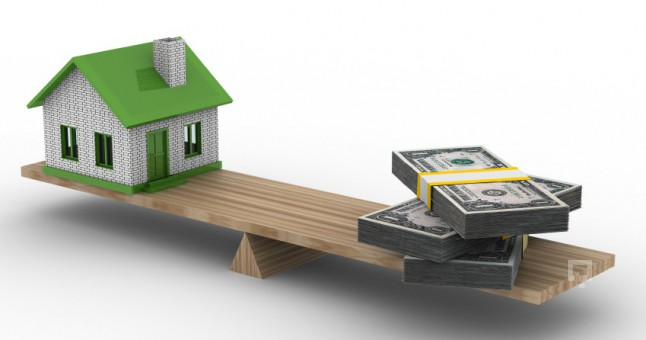 KÖTÜ HABER… POŞET BEYANNAMESİ GELDİ !!!
(GERİ KAZANIM KATILIM PAYI BEYANNAMESİ)

Ayrıntılar için bakınız… 
TÜRMOB MEVZUAT SİRKÜLERİ (10.12.2018 TARİH VE 189-3)
https://www.turmob.org.tr/ebulten/mevzuatsirkuleri/2018/189-2018.pdf
TÜRMOB MEVZUAT SİRKÜLERİ (03.01.2019 TARİH VE 2019/20)
https://www.turmob.org.tr/ekutuphane/detailPdf/87feae6b-5633-4f6d-8ac1-9eadcc3dc7c6/03-01-2019-20 
TÜRMOB MEVZUAT SİRKÜLERİ (11.01.2019 TARİH VE 2019/28-3)
https://www.turmob.org.tr/ekutuphane/detailPdf/a5fc2309-96fb-4a3b-8cb6-a38bac7bf3e1/ozel-sirkuler--poset-ucreti-konusunda-yeni-usul-ve-esaslar-belirlendi 

TÜRMOB MEVZUAT SİRKÜLERİ (22.02.2019 TARİH VE 2019/60-1)
https://www.turmob.org.tr/ekutuphane/detailPdf/666de269-784b-4fd2-8d33-56300be0f48b/22-02-2019-60
KÖTÜ HABER… POŞET BEYANNAMESİ GELDİ !!!
(GERİ KAZANIM KATILIM PAYI BEYANNAMESİ)
25.12.2018 tarihinde Çevre Bakanlığı internet sitesinde Plastik Poşetlerin Ücretlendirilmesine İlişkin Usul ve Esaslar yayımlandı. 09.01.2019 tatihinde değiştirildi.
Ayrıca yönetmelik yayımlanması gerekiyor.
Kargo, kuru temizleme, lostra, eczane vb. hizmet satışına yönelik poşetler kapsam dışı.
0.25 SATIŞ BEDELİ
15 kr. Katılım payı, çevre bakanlığına ödenecek. 
0.039 kr. KDV
 5 kr. Maliyet
4,961 kr. Çevre bakanlığına ödenecek.
KÖTÜ HABER… POŞET BEYANNAMESİ GELDİ !!!
(GERİ KAZANIM KATILIM PAYI BEYANNAMESİ)
Usul ve esaslar Md. 9
«Satış noktaları tarafından yapılacak beyanlarda, temin edilen firma bilgisi (yurt içi ve yurt dışı), temin edilen plastik poşet adedi, ağırlığı, kalınlık, temin edilen plastik poşetin maliyeti satılan plastik poşet adedi ve birim fiyatı yer almalıdır.» !!!!
Usul ve esaslar Md. 11
(1) …beyan bilgi sistemi üzerinden yapılır…
(2) …ödenecek geri kazanım katılım payı tutarı bilgi sistemi üzerinde hesaplanır…
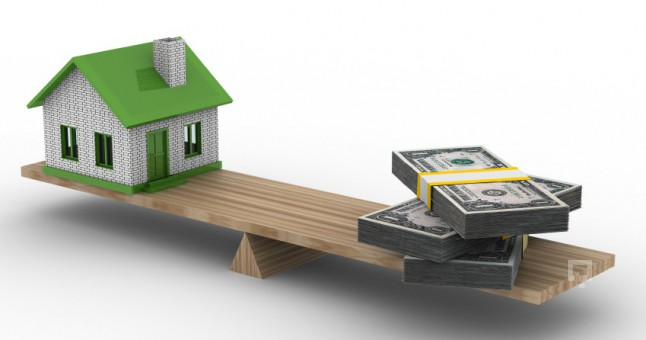 7166 SAYILI KANUN DÜZENLEMELERİ (Çevre Kanunu’nun Ek 11. Maddesinin 2, 3 ve 4. fıkraları)

(Değişik fıkra:21/2/2019-7166/3 md.) Geri kazanım katılım payları ürünün piyasaya sürüldüğü/ithal edildiği tarihi takip eden ayın yirmi dördüncü günü sonuna kadar ilgililerin gelir veya kurumlar vergisi yönünden bağlı olduğu vergi dairesine, gelir veya kurumlar vergisi mükellefiyeti bulunmayanlar tarafından ise Gelir İdaresi Başkanlığı tarafından belirlenecek vergi dairesine beyan edilerek aynı ayın sonuna kadar ödenir. Katılım payının süresinde beyan edilmediğinin veya eksik beyan edildiğinin tespiti halinde beyan edilmeyen veya eksik beyan edilen katılım payının bir ay içinde ödenmesi gerektiği ilgiliye tebliğ edilir. Süresinde beyan edilmeyen veya eksik beyan edilen katılım payının beyan edilmesi gereken son günden ödendiği tarihe kadar geçen süre için 6183 sayılı Amme Alacaklarının Tahsil Usulü Hakkında Kanunun 51 inci maddesine göre hesaplanacak gecikme zammı oranında faiz uygulanarak aynı Kanuna göre tahsil edilir. Bu madde kapsamında tahsil edilen tutarlar genel bütçeye gelir kaydedilir. 
(Ek fıkra:21/2/2019-7166/3 md.) Hazine ve Maliye Bakanlığı, geri kazanım katılım payının beyan ve ödeme sürelerini kanuni süresinden itibaren bir ayı geçmeyecek şekilde yeniden belirlemeye yetkilidir. 
(Ek fıkra:21/2/2019-7166/3 md.) Geri kazanım katılım payı beyannamelerinin verilme sürelerini; kapsama girenlerin sektörleri, gayrisafi iş hasılatları, istihdam edilen işçi sayıları dikkate alınarak il ve ilçe sınırları itibarıyla ayrı ayrı veya birlikte aylık, üç aylık veya altı aylık dönemler halinde tespit etmeye; beyannamelerin şekil, içerik ve eklerini belirlemeye, beyannamelerin elektronik ortamda gönderilmesine zorunluluk getirmeye, bu beyannamelerin yetki verilmiş gerçek veya tüzel kişiler aracı kılınarak gönderilmesi hususunda izin vermeye, bu kişileri aracı kılmaya veya zorunlu tutmaya ve uygulamaya ilişkin usul ve esasları belirlemeye, Bakanlığın görüşünü alarak, Hazine ve Maliye Bakanlığı yetkilidir.
7166 SAYILI KANUN DÜZENLEMELERİ (Çevre Kanunu’na Eklenen geçici 4. madde)


Geçici Madde 4- (Ek:21/2/2019-7166/4 md.) Ek 11 inci maddenin ikinci fıkrası uyarınca 2019 yılının Ocak ve Şubat aylarına ilişkin verilmesi gereken beyannameler 24/4/2019 tarihine (bu tarih dâhil) kadar verilir ve bu beyanlar üzerine ödenmesi gereken geri kazanım katılım payları 30/4/2019 tarihi mesai saati bitimine kadar ödenir.
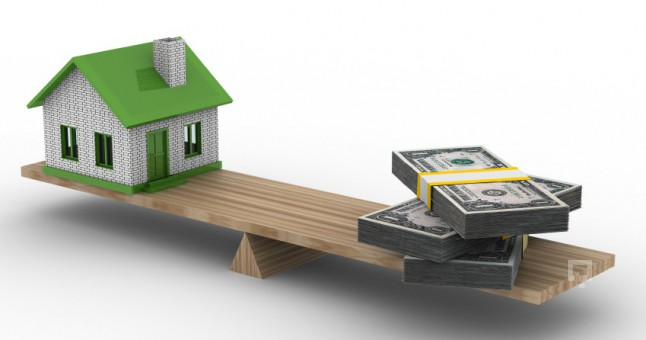 POŞET BEYANNAMESİ ANGARYAYA DÖNÜŞMESİN !!!

SMMM ÜCRET TARİFESİ 
TABLO II
3/B DİĞER BEYANNAMELER
BURSA İÇİN 169 TL.
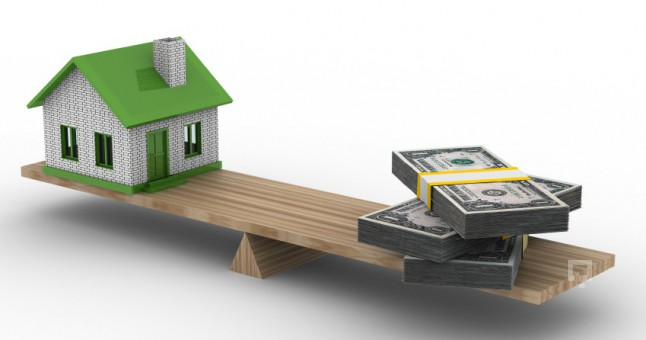 KENTSEL DÖNÜŞÜMDE HATADAN DÖNÜLDÜ…

a) Bu Kanun kapsamındaki yapıların dönüşüme tabi tutulmadan önce ilk satışı, devri, tescili ve ipotek tesis edilmesi işlemleri ile bu Kanun kapsamında yapılacak uygulamalar neticesinde meydana gelen yeni yapıların malik, işi yüklenen müteahhit ve en az bir yıldır kiracı veya sınırlı ayni hak sahibi olarak riskli yapıyı kullanan gerçek kişiler veya özel hukuk tüzel kişilerine ilk satışı, devri, tescili ve ipotek tesis edilmesi işlemleri,  
c) Kanun kapsamında yapılacak uygulamalar neticesinde meydana gelen yeni yapıların işi yüklenen müteahhit, Bakanlık, TOKİ, İller Bankası Anonim Şirketi, İdare ve bunların iştirakleri tarafından gerçekleştirilecek ilk satışı, devri, tescili ve ipotek tesis edilmesi işlemleri, ile bu bentlerde belirtilen yapıların dönüşümüne ilişkin olarak Kanun uyarınca yapılacak diğer işlemler noter harcı, tapu harcı, belediyelerce alınan ücret ve harçlardan, veraset ve intikal vergisi, döner sermaye ücreti ve diğer ücretlerden, bu işlemler nedeniyle düzenlenecek kâğıtlar, 10.12.2018/189-8 resmî dairelerin mal ve hizmet alımlarına ilişkin ödemeler sebebiyle düzenlenen kâğıtlar da dahil olmak üzere damga vergisinden İSTİSNADIR.
7061, 7103, 7104 ve 7161, 7162 SAYILI KANUNLAR ÇERÇEVESİNDEVERGİ MEVZUATINDAKİ GÜNCEL DEĞİŞİKLİKLER
7061 Sayılı Kanunla VERGİ USUL KANUNUNDA YAPILAN DÜZENLEMELER
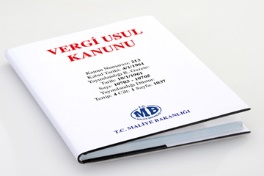 VERGİ USUL KANUNUNDA YAPILAN DÜZENLEMELER
Vadeli Çeklerde Reeskont Uygulaması
7061 sayılı Kanunun 100 üncü maddesi ile 5941 sayılı Çek Kanununun geçici 3 üncü  maddesinde yer alan 31.12.2017 tarihi 31.12.2020 olarak değiştirilmiştir. 

Geçici 3 üncü maddede, 31.12.2020 tarihine kadar, üzerinde yazılı düzenleme tarihinden önce çekin ödenmek için muhatap bankaya ibrazının geçersiz olduğu hükmolunmuştur.

Dolayısıyla, vadeli çeklere reeskont uygulaması 31.12.2020 tarihine kadar devam edilecektir.
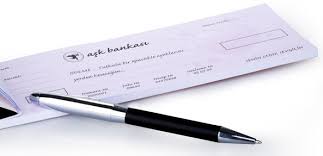 7061 Sayılı Kanunla KURUMLAR VERGİSİ KANUNUNDA YAPILAN DÜZENLEMELER
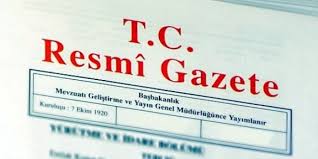 KURUMLAR VERGİSİ KANUNUNDA YAPILAN DÜZENLEMELER
Kooperatiflerde Ortak Dışı İşlem, Kurumlar Vergisi Muafiyeti
7061 sayılı Kanunun 88 inci maddesi ile 5520 sayılı KVK’nun 4 üncü maddesinin birinci fıkrasının (k) bendine eklenen hüküm ile ortak dışı işlem; kooperatiflerin ortakları dışındaki kişilerle yaptıkları işlemler ile kooperatif ana sözleşmesinde yer almayan konularda ortakları ile yaptıkları işlemler olarak tanımlanmıştır.

Kooperatiflerin faaliyetin icrasına tahsis ettikleri ve ekonomik ömrünü tamamlamış olan demirbaş, makine, teçhizat, taşıt ve benzeri amortismana tabi iktisadi kıymetleri elden çıkarmaları ortak dışı işlem sayılmaz.
Yapı kooperatiflerinin kendilerine ait arsalarını kat karşılığı vererek her bir hisse için bir işyeri veya konut elde etmeleri ortak dışı işlem sayılmaz.


Kooperatiflerin, iktisadi işletmelerinden ve tam mükellefiyete tabi başka bir kurumun sermayesine katılımlarından kazanç elde etmelerinin ve bu kazançların daha sonra ortaklara dağıtılmasının muafiyete etkisi yoktur.
Düzenleme 01.01.2018 tarihinde yürürlüğe girmiştir.
KURUMLAR VERGİSİ KANUNUNDA YAPILAN DÜZENLEMELER
Kooperatife Ait İktisadi İşletme
Kooperatiflerin ortak dışı işlemleri nedeniyle kooperatif tüzel kişiliğine bağlı ayrı bir iktisadi işletme oluşmuş kabul edilir. 


Yapılan düzenleme ile ilgili açıklama ve örneklere Kurumlar Vergisi Genel Tebliği (Seri No: 1)’nde Değişiklik Yapılmasına Dair Tebliğ (Seri No: 14)’nde yer verilmiştir.

Bu suretle kooperatiflerin, 1/1/2018 tarihinden itibaren gerçekleştirecekleri ortak dışı işlemler nedeniyle muafiyetleri etkilenmeyecek; ancak bu işlemlerden elde edilen kazançlar kooperatif tüzel kişiliğine bağlı ayrı bir iktisadi işletme nezdinde kurumlar vergisine tabi tutulacaktır. 

Dolayısıyla, muafiyete ilişkin diğer şartları taşıyan kooperatiflerin ortak dışı işlemlerinden elde edilen kazançları kooperatif tüzel kişiliğine bağlı ayrı bir iktisadi işletme nezdinde kurumlar vergisine tabi tutulacak, ortak içi işlemlerinden elde edilen kazançlarının kurumlar vergisine tabi tutulması söz konusu olmayacaktır.

Ortak dışı işlemlerle ilgili olarak kooperatif tüzel kişiliğine bağlı oluştuğu kabul edilen iktisadi işletme adına kurumlar vergisi mükellefiyeti tesis edilecektir.
KURUMLAR VERGİSİ KANUNUNDA YAPILAN DÜZENLEMELER
Kooperatife Ait İktisadi İşletme
KVK GT. 17
Kurumlar Vergisi Genel Tebliği (Seri No: 1)de yapılan değişiklikle ile kurumlar  vergisinden  muafolma  şartlarına  sahip  olan kooperatifler, iktisadi  işletmeleri dolayısıyla kurumlar  vergisi  matrahının  tespiti açısından ortak dışı işlem kapsamında bulunan ve bulunmayan hasılat, maliyet ve gider unsurlarının ayrı ayrı izlenmesi, ortak dışı işlemlere ait hasılat, maliyet ve gider unsurlarının diğer işlemlerle ilişkilendirilmemesi ve  kooperatif  tarafından  tutulan  defterlere,  bu  ayrımı  sağlayacak şekilde kaydedilmesi koşuluyla ayrıca defter tutmayabileceklerdir.
KURUMLAR VERGİSİ KANUNUNDA YAPILAN DÜZENLEMELER
Taşınmaz ve İştirak Hisseleri ile Kurucu Senetleri, İntifa Senetleri ve Rüçhan Hakları Satış Kazancı
7061 sayılı Kanunun 89 uncu maddesi ile 5520 sayılı KVK’nun 5 inci maddesinin birinci fıkrasının (e) bendine yapılan değişiklik ile,

Kurumların, en az iki tam yıl süreyle aktiflerinde yer alan taşınmazların 05.12.2017 tarihinden sonra satışından doğan kazançların %50’si kurumlar vergisinden istisnadır.
KVK’nun 5 inci maddesinin birinci fıkrasının (e) bendinde yapılan değişiklik kurumların en az iki tam yıl süreyle aktiflerinde yer alan taşınmazların 05.12.2017 tarihinden itibaren satışı ile sınırlıdır.
05.12.2017 tarihinden itibaren (bu tarih dahil) yapılan taşınmaz satışlarından elde edilen kazancın %50’lik kısmına istisna uygulanacak; 05.12.2017 tarihinden önce yapılan taşınmaz satışlarından elde edilen kazancın ise %75’lik kısmı istisna uygulamasına konu edilebilecektir. (Kurumlar Vergisi Genel Tebliği (Seri No: 1)’nde Değişiklik Yapılmasına Dair Tebliğ (Seri No: 14))
Kurumların, en az iki tam yıl süreyle aktiflerinde yer alan iştirak hisseleri ile aynı süreyle sahip oldukları kurucu senetleri, intifa senetleri ve rüçhan haklarının satışından doğan kazançların ise %75’lik kısmı kurumlar vergisinden istisnadır.
Düzenleme 05.12.2017 tarihinde yürürlüğe girmiştir.
KURUMLAR VERGİSİ KANUNUNDA YAPILAN DÜZENLEMELER
İmalat Sanayine Yönelik Yatırım Teşvik Belgesi Kapsamındaki Yatırımlarda İndirimli Kurumlar Vergisi
5520 sayılı KVK’nın  geçici 9 uncu maddesinin birinci fıkrasında yapılan değişiklik ile imalat sanayine yönelik yatırım teşvik belgesi kapsamındaki yatırımlarda indirimli kurumlar vergisi uygulaması 2018 yılında da uygulamaya devam edecektir. 7161 İLE 2019 YILINDA DA (Cumhurbaşkanına 5 yıl uzatma yetkisi verildi.)
KVK’nun 32/A maddesinin ikinci fıkrasının 
(b) bendinde "%55", "%65" ve "%90" şeklinde yer alan kanuni oranlar sırasıyla "%70", "%80" ve "%100" şeklinde ve 
(c) bendinde "%50" şeklinde yer alan kanuni oran ise "%100" şeklinde uygulanacaktır.
Düzenleme 05.12.2017 tarihinde yürürlüğe girmiştir.
7061 Sayılı Kanunla KATMA DEĞER VERGİSİ KANUNUNDA YAPILAN DÜZENLEMELER
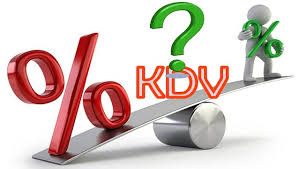 KATMA DEĞER VERGİSİ KANUNUNDA YAPILAN DÜZENLEMELER
İmalat Sanayine Yönelik Yatırım Teşvik Belgesi Kapsamındaki Yatırımlarda KDV İadesi
7061 sayılı Kanunun 43 üncü maddesi ile 3065 sayılı KDV Kanununun geçici 37 nci maddesinde yapılan değişiklikle imalat sanayine yönelik yatırım teşvik belgesi kapsamındaki yatırımlara ilişkin inşaat işleri nedeniyle yüklenilen ve indirim yoluyla telafi edilemeyen katma değer vergisi 2018 yılında da belge sahibi mükellefe iade edilecektir. 7061 İLE 2019 YILINDA DA (Cumhurbaşkanına 5 yıl uzatma yetkisi verildi.)
Geçici Madde 37
İmalat sanayine yönelik yatırım teşvik belgesi kapsamında;
a) Asgari 50 milyon Türk Lirası tutarında sabit yatırım öngörülen yatırımlara ilişkin inşaat işleri nedeniyle 2017 ve 2018 yıllarında yüklenilen ve 2017 ve 2018 yıllarının altı aylık dönemleri itibarıyla indirim yoluyla telafi edilemeyen katma değer vergisi altı aylık dönemleri izleyen bir yıl içerisinde,[1]
b) 50 milyon Türk Lirası tutarına kadar sabit yatırım öngörülen yatırımlara ilişkin inşaat işleri nedeniyle 2017 ve 2018 yıllarında yüklenilen ve 2017 ve 2018 yılı sonuna kadar indirim yoluyla telafi edilemeyen katma değer vergisi izleyen yıl içerisinde,[2]
talep edilmesi halinde belge sahibi mükellefe iade olunur. Teşvik belgesine konu yatırımın tamamlanmaması halinde, iade edilen vergiler, vergi ziyaı cezası uygulanarak iade tarihinden itibaren gecikme faizi ile birlikte tahsil edilir. Bu vergiler ve cezalarda zamanaşımı, verginin tarhını veya cezanın kesilmesini gerektiren durumun meydana geldiği tarihi takip eden takvim yılı başında başlar.
Düzenleme 05.12.2017 tarihinde yürürlüğe girmiştir.
7103 Sayılı Kanunla VERGİ USUL KANUNUNDA YAPILAN DÜZENLEMELER
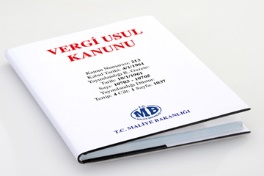 Yeni alınan makine ve teçhizatın mevcut amortisman sürelerinin yarısı kadarlık daha kısa bir sürede amortismana tabi tutularak gider yazılabilmesine imkan sağlanmıştır.
Bu Kanunun 16 ncı maddesiyle, Vergi Usul Kanunu’na eklenen “GEÇİCİ MADDE 30” ile yatırım teşvik belgeli olsun veya olmasın imalat sanayiinde veya Ar-Ge, yenilik ve tasarım faaliyetlerinde kullanılan ve 31/12/2019 tarihine kadar alınan yeni makine ve teçhizatın mevcut amortisman sürelerinin yarısı kadarlık daha kısa bir sürede amortismana tabi tutularak gider yazılabilmesine imkan sağlanmıştır. 
Ayrıca yine bu Kanunun 31 inci maddesiyle, yukarıda belirtilen makine ve teçhizatın KDV’den istisna olarak teslimi de mümkün hale getirilmektedir.
2018/11674 sayılı Bakanlar Kurulu Kararı ekinde yer alan  GTİP NUMARALARI belirlenen mallar için kısaltılmış amortisman uygulanacaktır (Sadece imalat sanayi için).
Konuya ilişkin ayrıntılı açıklamalar 497 Sıra No.lu Vergi Usul Kanunu Genel Tebliğinde yer almaktadır.

Yürürlük tarihi: 01/05/2018
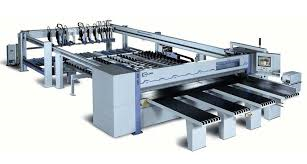 7103 Sayılı KanunlaGELİR VERGİSİ KANUNUNDA YAPILAN DÜZENLEMELER
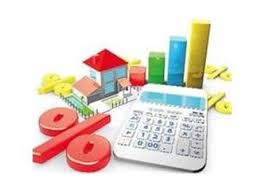 Kıdem tazminatından istisna tutarın hesabına dahil edilecek ödemelere yeni eklemeler yapılmıştır. 
Bu Kanunun 5 inci maddesiyle, Gelir Vergisi Kanunu’nun “Tazminat ve Yardımlarda” başlıklı 25 inci maddesinin birinci fıkrasında yapılan değişiklik ile hizmet sözleşmesi sona erdikten sonra hizmet erbabına, karşılıklı sonlandırma sözleşmesi veya ikale sözleşmesi kapsamında ödenen tazminatlar, iş kaybı tazminatları, iş sonu tazminatları, iş güvencesi tazminatları gibi adlar altında yapılan ödemeler ve yardımların ödenecek kıdem tazminatlarından istisna edilecek tutarın hesaplanmasında dikkate alınacaktır. İstisnayı aşan tutarlar ise ücret olarak değerlendirilerek gelir vergisine tabi tutulacaktır. 
Konuya ilişkin açıklama 303 Seri No'lu Gelir Vergisi Genel Tebliğ’inde yer almaktadır.

Yürürlük tarihi: 28/03/2018
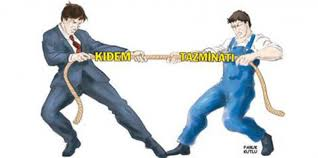 İkale sözleşmesi, karşılıklı sonlandırma sözleşmesi tazminatları gibi çeşitli adlar altında yapılan ödeme ve yardımların ücret kapsamında değerlendirilmesine yönelik düzenleme yapılmıştır. 
Yukarıdaki düzenlemeye benzer şekilde, bu Kanunun 7 nci maddesiyle, Gelir Vergisi Kanunu’nun “Ücretin Tarifi” başlıklı 61 inci maddesinin üçüncü fıkrasına eklenen bent ile hizmet erbabına hizmet sözleşmesi sona erdikten sonra, karşılıklı sonlandırma sözleşmesi veya ikale sözleşmesi kapsamında ödenen tazminatlar ile iş kaybı, iş sonu ve iş güvencesi tazminatları gibi çeşitli adlar altında yapılan ödeme ve yardımların ücret kapsamında değerlendirildiğine yönelik düzenleme yapılmaktadır.
Yürürlük tarihi: 28/03/2018
7162 sayılı Kanun ile 28/03/2018 tarihinden önce ödenen stopajların iadesi öngörülüyor (Dava açmama ve açılmış davalardan vazgeçilmesi şartıyla).
Örnek : (Ç) A.Ş.’de 10 yıl süreyle çalıştıktan sonra 12/1/2018 tarihinde işten ayrılan Bay (H)’ye, işvereni tarafından 1475 sayılı Kanun uyarınca, kıdem tazminatına esas ücreti olan 3.000 TL üzerinden 30.000 TL kıdem tazminatı ile karşılıklı sonlandırma sözleşmesine (ikale) istinaden 50.000 TL iş güvencesi tazminatı olmak üzere toplam 80.000 TL ödeme yapılmıştır.
2/1/2018 tarihi itibariyle 657 sayılı Kanuna tabi en yüksek Devlet memuruna bir hizmet yılı için ödenecek azami emekli ikramiyesi tutarı 5.001,76 TL dir.
Bay (H)’ye yapılan 80.000 TL lik ödemenin gelir vergisinden istisna edilecek tutarı aşağıdaki gibi olacaktır.
Kıdem tazminatı tutarı                                                                            30.000,00 TL
İş güvencesi tazminatı                                                                            50.000,00 TL
Ödenen toplam tutar                                                                               80.000,00 TL
Vergiden istisna edilecek tutar (5.001,76x10=)                                     50.017,60 TL
Vergiye tabi tutar (80.000-50.017,60=)                                                 29.982,40 TL
Örnek : (K) A.Ş.’de 854 sayılı Kanuna tabi olarak, 15 yıl süreyle çalıştıktan sonra ikale sözleşmesi ile 2/2/2018 tarihinde işten ayrılan Bayan (L)’ye, işvereni tarafından 55.000 TL iş kaybı tazminatı ödenmiş olup ayrıca kıdem tazminatı ödemesi yapılmamıştır.
Bayan (L)’ye yapılan 55.000 TL lik ödemenin gelir vergisinden istisna edilecek tutarı aşağıdaki gibi olacaktır.
İş kaybı tazminatı                                                                                   55.000,00 TL
Vergiden istisna edilecek tutar (5.001,76x10=)                                     50.017,60 TL
Vergiye tabi tutar (55.000-50.017,60=)                                                   4.982,40 TL
Örnek : (M) A.Ş.’de 5953 sayılı Kanun kapsamında 20 yıl süreyle çalıştıktan sonra, 15/3/2018 tarihinde emekliliğe ayrılan ve en son aya ilişkin ücreti 20.000 TL olan Bayan (N)’ye işvereni tarafından 400.000 TL kıdem tazminatı ve 500.000 TL emeklilik tazminatı (ikramiyesi) ödenmiştir.
Bayan (N)’ye yapılan 900.000 TL lik ödemenin gelir vergisinden istisna edilecek tutarı aşağıdaki gibi olacaktır.
Kıdem tazminatı tutarı                                                                               400.000 TL
Emeklilik tazminatı (ikramiyesi)                                                                500.000 TL
Ödenen toplam tutar                                                                                  900.000 TL
Vergiden istisna edilecek tutar (20.000 TL x 24=)                                    480.000 TL
Vergiye tabi tutar (900.000 TL-480.000 TL=)                                          420.000 TL
7103 Sayılı Kanunla KATMA DEĞER VERGİSİ KANUNUNDA YAPILAN DÜZENLEMELER
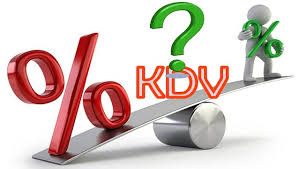 Yeni makina ve teçhizat alımları KDV’den istisna edilmiştir.
Bu Kanunun 31 inci maddesiyle, 3065 sayılı Katma Değer Vergisi Kanunu’na eklenen geçici 39 uncu madde ile yatırım teşvik belgeli olsun veya olmasın imalat sanayiinde veya Ar-Ge, yenilik ve tasarım faaliyetlerinde kullanılan ve 31/12/2019 tarihine kadar alınan yeni makine ve teçhizat KDV’den istisna edilmiştir.
Madde kapsamında vergiden istisna edilen işlemleri yapan mükelleflerin istisna edilen işlemleri nedeniyle yüklendikleri verginin indirim konusu yapılması, indirim yoluyla telafi edilemeyen verginin ise iadesi mümkün olacaktır.
İstisna kapsamında alınan makina ve teçhizatın, teslim tarihini takip eden takvim yılının başından itibaren üç yıl içinde; Ar-Ge, yenilik ve tasarım faaliyetleri veya imalat sanayii dışında kullanılması veya elden çıkarılması hallerinde, zamanında alınmayan vergi alıcıdan, vergi ziyaı cezası uygulanarak gecikme faizi ile birlikte tahsil edilecektir. Zamanında alınmayan vergiler ile vergi cezalarında zamanaşımı, verginin tarhını veya cezanın kesilmesini gerektiren durumun meydana geldiği tarihi takip eden takvim yılının başından itibaren başlayacaktır.
2018/11674 sayılı Bakanlar Kurulu Kararı ekinde yer alan  GTİP NUMARALARI belirlenen mallar için istisna uygulanacaktır (sadece imalat sanayi için).
Yürürlük tarihi: 01/05/2018
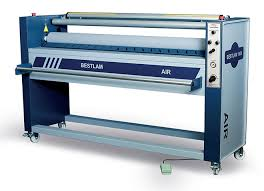 7104 SAYILI 
“KATMA DEĞER VERGİSİ KANUNU VE BAZI KANUNLAR İLE 178 SAYILI KANUN HÜKMÜNDE KARARNAMEDE DEĞİŞİKLİK YAPILMASINA DAİR KANUN” 









6 Nisan 2018 Tarihli ve 30383 Sayılı Resmi Gazete’de yayımlanmıştır.
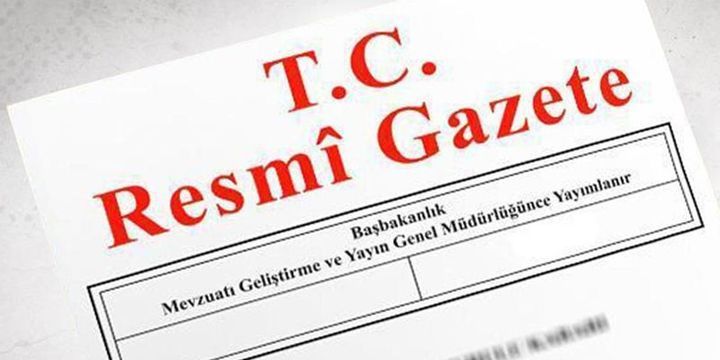 Fazla veya yersiz ödenen verginin iade şartları düzenlenmiştir. 
Bu Kanun’un 2 nci maddesi ile Katma Değer Vergisi Kanunu’nun “Mükellef” başlıklı 8 inci maddesinde yapılan değişiklikle, fazla veya yersiz ödenen verginin iade edilebilmesi için, alıcı ve satıcı tarafından beyanların düzeltilmesi ve fazla veya yersiz hesaplanan verginin satıcı tarafından alıcıya geri verilmesinin şart olduğu hususu açıkça düzenlenmiştir. 
Ayrıca yine aynı maddede yapılan diğer bir değişiklikle, müzayede mahallerinde yapılan satışlarda mükellef, bu satışları yapanlar olarak belirlenmiştir. 
Konuya ilişkin açıklamalar 18 seri KDV Uygulama Genel Tebliğinde Değişiklik Yapan Tebliğ’de yapılmıştır.
Ticari araçlar için % 1 yerine % 18 KDV uygulanabilir mi ???????
Yürürlük tarihi: 06.04.2018
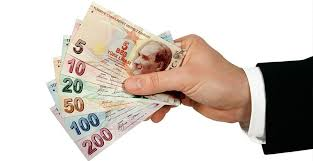 Türkiye’de yerleşmiş olmayan yabancı uyruklu gerçek kişilere verilen sağlık hizmetleri istisna kapsamına alınmıştır.
7104 sayılı Kanunun 4 üncü maddesiyle 3065 sayılı Katma Değer Vergisi Kanununun 13 üncü maddesinin birinci fıkrasına eklenen (l) bendi ile;
Sağlık Bakanlığınca izin verilen gerçek veya tüzel kişiler tarafından, Türkiye’de yerleşmiş olmayan yabancı uyruklu gerçek kişilere, münhasıran sağlık kurum ve kuruluşlarının bünyesinde verilen koruyucu hekimlik, teşhis, tedavi ve rehabilitasyon hizmetleri (Türkiye’de yerleşmiş olmayan yabancı uyruklu gerçek kişilere söz konusu hizmetlerle birlikte sağlanan diğer teslim ve hizmetler istisnanın kapsamına dahil değildir.) tam istisna kapsamına alınmıştır.
Konuya ilişkin açıklamalar 19 seri KDV Uygulama Genel Tebliğinde Değişiklik Yapan Tebliğ’de yapılmıştır.
Yürürlük tarihi: 01.06.2018
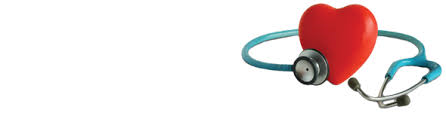 Türkiye’de yerleşmiş olmayan yabancı uyruklu gerçek kişilere verilen sağlık hizmetleri istisna kapsamına alınmıştır.
 İstisna Kapsamına Giren Hizmetler
İstisna kapsamına Sağlık Bakanlığınca izin verilen gerçek veya tüzel kişiler tarafından verilen koruyucu hekimlik, teşhis, tedavi ve rehabilitasyon hizmetleri girmektedir. Söz konusu hizmetlerin münhasıran bu sağlık kurum ve kuruluşlarının bünyesinde verilmesi gerekmektedir.
Koruyucu hekimlik, teşhis, tedavi ve rehabilitasyon hizmetlerinin kapsamı Sağlık Bakanlığının ilgili mevzuat hükümlerine göre belirlenir.
Saç ekimi, cilt bakımı, kırışıklık tedavisi, dolgu maddeleri uygulamaları gibi estetik amacıyla yapılan hizmetler bu istisna kapsamında değerlendirilmez.
Koruyucu hekimlik, teşhis, tedavi ve rehabilitasyon hizmetleri ile birlikte verilebilen konaklama, ulaşım, yemek gibi teslim ve hizmetler istisna kapsamına girmez.
 İstisnadan Yararlanacak Alıcılar
İstisnadan, Türkiye’de yerleşmiş olmayan yabancı uyruklu gerçek kişiler yararlanabilir.
Ar-Ge faaliyetlerinde kullanılmak üzere yeni makine ve teçhizat alımları istisna kapsamına alınmıştır.
7104 sayılı Kanunun 4 üncü maddesiyle 3065 sayılı Katma Değer Vergisi Kanununun 13 üncü maddesinin birinci fıkrasına eklenen (m) bendi ile;
Teknoloji geliştirme bölgesi ile ihtisas teknoloji geliştirme bölgesinde, Ar-Ge ve tasarım merkezlerinde, araştırma laboratuvarlarında; Ar-Ge, yenilik ve tasarım faaliyetlerinde bulunanlara, münhasıran bu faaliyetlerinde kullanılmak üzere yapılan yeni makina ve teçhizat teslimleri tam istisna kapsamına alınmıştır.
İstisna kapsamında alınan makina ve teçhizatın, teslim tarihini takip eden takvim yılının başından itibaren üç yıl içinde; Ar-Ge, yenilik ve tasarım faaliyetleri dışında kullanılması, elden çıkarılması veya kiralanması hallerinde, zamanında alınmayan vergi alıcıdan, vergi ziyaı cezası uygulanarak gecikme faizi ile birlikte tahsil edilecektir.
Konuya ilişkin açıklamalar 18 seri KDV Uygulama Genel Tebliğinde Değişiklik Yapan Tebliğ’de yapılmıştır.
Yürürlük tarihi: 01.06.2018
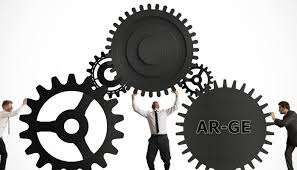 İkinci el oto ve taşınmaz alış satışlarında özel matrah şekli belirlenmiştir.
Bu Kanun’un 6 ncı maddesiyle, Katma Değer Vergisi Kanunu’nun “Özel Matrah Şekilleri” başlıklı 23 üncü maddesinde yapılan değişiklikle;
ikinci el oto alış satışlarında özel matrah şekli belirlenmiştir. Buna göre, katma değer vergisi mükellefi olmayanlardan (mükellef olanlardan istisna kapsamında yapılan alımlar dâhil) alınarak vasfında değişiklik yapılmaksızın satılan ikinci el motorlu kara taşıtı veya taşınmazların tesliminde matrah, alış bedeli düşüldükten sonra kalan tutardır.
Konuya ilişkin açıklamalar 19 seri KDV Uygulama Genel Tebliğinde Değişiklik Yapan Tebliğ’de yapılmıştır.
Yürürlük tarihi: 01.06.2018
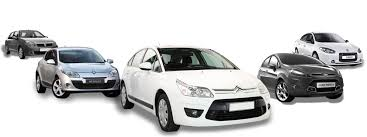 İkinci el oto ve taşınmaz alış satışlarında özel matrah şekli belirlenmiştir.
ikinci el motorlu kara taşıtı veya taşınmaz teslimlerinde özel matrah uygulaması yalnızca ikinci el motorlu kara taşıtı veya taşınmaz ticaretiyle iştigal eden mükellefler tarafından uygulanacaktır.
İkinci el motorlu kara taşıtı ticareti ile iştigal edenler, 13/2/2018 tarihli ve 30331 sayılı Resmî Gazete’de yayımlanan İkinci El Motorlu Kara Taşıtlarının Ticareti Hakkında Yönetmelik kapsamında işletmesi adına yetki belgesi alan tacirler ile esnaf ve sanatkârlardır. İkinci el motorlu kara taşıtı ticareti ile iştigal etmekle birlikte henüz yetki belgesi almamış olanlar, İkinci El Motorlu Kara Taşıtlarının Ticareti Hakkında Yönetmeliğe göre yetki belgesi alınması için verilen süre ile sınırlı olmak üzere yetki belgesi olmaksızın, özel matrah uygulayabilirler.
Taşınmaz ticareti ile iştigal edenler, 5/6/2018 tarihli ve 30442 sayılı Resmî Gazete’de yayımlanan Taşınmaz Ticareti Hakkında Yönetmelik kapsamında yetki belgesi alan ticari işletmeler ile esnaf ve sanatkârlardır. Taşınmaz ticareti ile iştigal etmekle birlikte henüz yetki belgesi almamış olanlar, Taşınmaz Ticareti Hakkında Yönetmeliğe göre yetki belgesi alınması için verilen süre ile sınırlı olmak üzere yetki belgesi olmaksızın, özel matrah uygulayabilirler.
Verilen süre içinde yetki belgesini almamış olanlar ile yetki belgesi almaksızın ikinci el motorlu kara taşıtı veya taşınmaz ticareti ile iştigal edenlerin ikinci el motorlu kara taşıtı veya taşınmaz teslimlerinde özel matrah uygulanmaz.
İkinci el oto ve taşınmaz alış satışlarında özel matrah şekli belirlenmiştir.
Örnek : İkinci el araç alım satım faaliyeti ile iştigal eden (A) Otomotiv Ltd. Şti., KDV mükellefi olmayan Bay (B)’den 32.000 TL’ye ticari araç satın almıştır. (C) Servis A.Ş.den hizmet almak suretiyle, satın alınan aracın yıllık bakımı yaptırılmış ve otomobile çelik jant taktırılmıştır. Bu hizmetin karşılığı olarak (C) Servis A.Ş.ye 5.000 TL+900 TL KDV ödenmiştir. Daha sonra söz konusu otomobil KDV hariç 40.000 TL’ye satılmıştır. KDV mükellefi olmayan Bay (B)’den satın alınan araca yıllık bakım yaptırılması ve çelik jant taktırılması, otomobilin vasfında esaslı bir değişiklik oluşturmadığından, söz konusu aracın satışında özel matrah uygulanacak ve alış bedeli olan 32.000 TL düşülmek suretiyle 8.000 TL özel matrah üzerinden (8.000 x 0,18 =) 1.440 TL KDV hesaplanacaktır. Ayrıca taşıtın yıllık bakımı ile çelik jant takılmasına ilişkin (C) Servis A.Ş.ye ödenen 900 TL KDV, (A) Otomotiv Ltd. Şti. tarafından indirim konusu yapılabilecektir.
Söz konusu aracın, KDV oranlarını belirleyen 2007/13033 sayılı Bakanlar Kurulu Kararı eki (I) sayılı listenin 9 uncu sırasında tanımlanan binek otomobillerinden olması durumunda, özel matrah üzerinden %1 oranında KDV uygulanacağı tabiidir.
Örnek : Taşınmaz alım satımı ile iştigal eden (A) Emlak Danışmanlık A.Ş. KDV mükellefi olmayan gerçek kişiden almış olduğu işyerinin boyasını ve su tesisatını yenileyerek satmıştır. İşyerinin boyası ve su tesisatının yenilenmesi, işyerinin vasfında esaslı bir değişiklik oluşturmadığından (A) Emlak Danışmanlık A.Ş. tarafından yapılan işyeri tesliminde özel matrah uygulanacaktır.
Örnek : (A) Mobilya İmalat, Turizm A.Ş. 3 yıl önce yatırım amaçlı almış olduğu arsayı (B) Konut Yapı Kooperatifine satmıştır. (A) Mobilya İmalat, Turizm A.Ş.nin faaliyet konusu taşınmaz ticareti olmadığından arsa tesliminde özel matrah uygulanmayacaktır.”
KDV İNDİRİMİ HAKKI VERGİYİ DOĞURAN OLAYIN VUKU BULDUĞU TAKVİM YILINI TAKİP EDEN TAKVİM YILI SONUNA KADAR KULLANILABİLECEKTİR.
7104 sayılı Kanunun 8 nci maddesiyle 3065 sayılı Katma Değer Vergisi Kanununun 29 uncu maddesinin üçüncü fıkrasında yapılan değişiklikle, indirim hakkının, vergiyi doğuran olayın vuku bulduğu takvim yılını takip eden takvim yılı sonuna kadar kullanılabilmesi imkânı getirilmiştir.
Yapılan düzenleme 01.01.2019 tarihinde yürürlüğe girecektir.
Örneğin; 2018 yılına ait bir faturanın KDV’si 31.12.2019 tarihine kadar indirim konusu yapılabilecektir.
KDV GT. 24
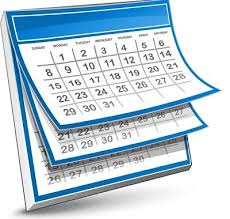 Zayi olan veya istisna kapsamında teslim edilen sabit kıymetlere ilişkin yüklenilen katma değer vergisinin indirimi faydalı ömürlerini tamamlama durumlarına göre belirlenecektir.
7104 sayılı Kanunun 9 uncu maddesiyle 3065 sayılı Katma Değer Vergisi Kanununun 30 uncu maddesinin birinci fıkrasının (c) bendine eklenen ibareyle Vergi Usul Kanununun 315 inci maddesine göre Maliye Bakanlığınca belirlenen faydalı ömürlerini tamamladıktan sonra zayi olan veya istisna kapsamında teslim edilen amortismana tabi iktisadi kıymetlere ilişkin yüklenilen katma değer vergisinin tamamı indirilecektir.
Ayrıca, faydalı ömrünü tamamlamadan zayi olan veya istisna kapsamında teslim edilen amortismana tabi iktisadi kıymetlere ilişkin yüklenilen katma değer vergisinin kullanılan süreye isabet eden kısmının indirimine imkan sağlanmıştır.
Konuya ilişkin açıklamalar 18 seri KDV Uygulama Genel Tebliğinde Değişiklik Yapan Tebliğ’de yapılmıştır.
Yürürlük tarihi: 06.04.2018
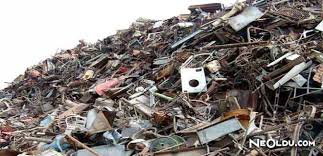 Zayi olan veya istisna kapsamında teslim edilen sabit kıymetlere ilişkin yüklenilen katma değer vergisinin indirimi faydalı ömürlerini tamamlama durumlarına göre belirlenecektir.
Buna göre, ATİK’in Maliye Bakanlığınca belirlenen faydalı ömrünü tamamladıktan sonra zayi olması veya istisna kapsamında teslim edilmesi halinde bu kıymetin alımında yüklenilen ve indirim konusu yapılan KDV’nin indirim hesaplarından çıkarılmasına ilişkin herhangi bir düzeltme işlemi yapılmasına gerek bulunmamaktadır.
Ancak ATİK’in faydalı ömrünü tamamlamadan zayi olması veya istisna kapsamında teslim edilmesi durumunda, bu kıymetin alımında yüklenilen KDV’nin, faydalı ömrünün işletmede kullanılan süresine isabet eden kısmı için herhangi bir düzeltme işlemi yapılmayacaktır. ATİK’in zayi olduğu veya istisna kapsamında teslim edildiği tarih itibarıyla faydalı ömrünün kalan kısmına (faydalı ömrünün işletmede kullanılmayan süresine) isabet eden yüklenilen KDV’nin ise indirim konusu yapılması mümkün değildir. 
Yürürlük tarihi: 06.04.2018
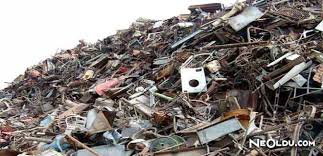 Değersiz hale gelen alacaklara ilişkin hesaplanan ve beyan edilen katma değer vergisinin indirimine imkan sağlanmıştır.
7104 sayılı Kanunun 8 nci maddesiyle 3065 sayılı Katma Değer Vergisi Kanununun 29 uncu maddesine üçüncü fıkrasından sonra gelmek üzere eklenen dördüncü fıkrayla; değersiz hale gelen alacaklara ilişkin hesaplanan ve beyan edilen katma değer vergisinin, alacağın zarar yazıldığı vergilendirme döneminde indirim konusu yapılmasına imkan tanınmıştır.
Yürürlük tarihi: 01.01.2019


Değersiz hale gelen alacaklara ilişkin alıcı tarafından ödenmeyen katma değer vergisi indirim konusu yapılamayacaktır.
Vergi Usul Kanununun 322’nci maddesine göre değersiz hale gelen alacaklara ilişkin alıcı tarafından ödenmeyen KDV KDVK’nun 30/e bendi uyarınca indirim konusu yapılamayacaktır.
(KDVK 30/e)
Yürürlük tarihi: 01.01.2019
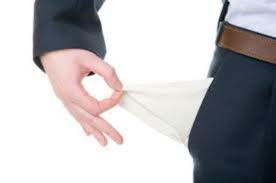 İstisna edilmiş işlemlerde indirim yoluyla giderilemeyen katma değer vergisinin iadesinin talep edilebileceği süre belirlenmiştir.
Bu Kanun’un 10 uncu maddesiyle, Katma Değer Vergisi Kanunu’nun  “İstisna Edilmiş İşlemlerde İndirim” başlıklı 32 nci maddesinde yapılan değişiklikle; istisna edilmiş işlemler nedeniyle yüklenilen ve indirim yoluyla giderilemeyen katma değer vergisinin iadesinin talep edilebileceği süre işlemin gerçekleştiği dönemi izleyen ikinci takvim yılı sonu olarak belirlenmiştir.
Yürürlük tarihi: 01.01.2019
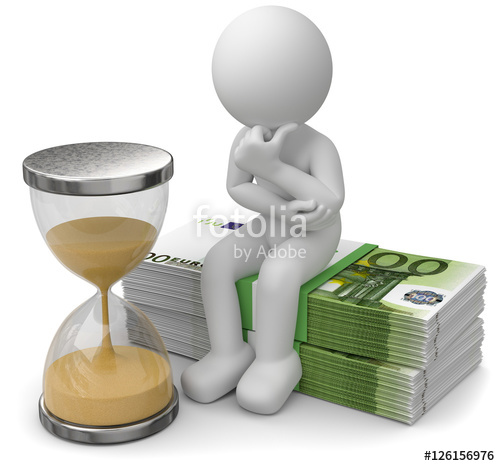 Hasılat esaslı vergilendirme yöntemi getirilmiştir.
Bu Kanun’un 12 nci maddesiyle, Katma Değer Vergisi Kanunu’nun mülga 38 inci maddesi “Hasılat esaslı vergilendirme” başlığıyla birlikte yeniden düzenlenmiştir.
Ticari kazancı işletme hesabı esasına göre tespit edilenler ile mesleki kazancı serbest meslek kazanç defterine göre tespit edilenlerden Cumhurbaşkanı tarafından belirlenen sektör ve meslek grupları kapsamında yer alanlar, talep etmeleri halinde vergiye tabi işlemlerin karşılığını teşkil eden (katma değer vergisi dâhil) bedel üzerinden, bu Kanunun 28 inci maddesi uyarınca belirlenen en yüksek oranı geçmemek üzere, Cumhurbaşkanınca ilgili sektör veya meslek grubu için belirlenen oran uygulanmak suretiyle hesapladıkları katma değer vergisini, indirilecek katma değer vergisi ile ilişkilendirmeksizin beyan ederek öderler.
Birinci fıkra kapsamında hasılat esaslı vergilendirme usulüne göre vergilendirilen mükellefler, kazançlarının tespitinde kendilerine yapılan teslim ve hizmetler dolayısıyla alış vesikalarında gösterilen katma değer vergisi ile hasılat esaslı vergilendirme usulüne göre beyan ederek ödedikleri katma değer vergisini işlemin mahiyetine göre gider veya maliyet, yaptıkları teslim ve hizmetler dolayısıyla hesapladıkları katma değer vergisini gelir olarak dikkate alırlar.
Hasılat esaslı vergilendirme usulüne geçen mükellefler, iki yıl geçmedikçe bu usulden çıkamazlar.
Bakanlar Kurulu Vergi Usul Kanunu hükümleri uyarınca bilanço esasına göre defter tutan gelir ve kurumlar vergisi mükelleflerini, sektörler ve meslek grupları itibarıyla belirleyeceği yıllık iş hacimlerine göre hasılat esaslı vergilendirme usulü kapsamına almaya, Maliye Bakanlığı bu maddenin uygulanmasına ilişkin usul ve esasları belirlemeye yetkilidir. (7144 sayılı Kanun ile değiştirilen hüküm)
Yürürlük tarihi: 01.01.2019
KDV’DE HASILAT ESASLI VERGİLEME
Özel halk otobüsleri için hasılat esaslı KDV uygulaması gelmiştir. Oran hasılatın % 1,5 u olarak uygulanacaktır. 23 nolu KDV G.T. Taslak
Büyükşehir Belediyesi Kanunu ile 3/7/2005 tarihli ve 5393 sayılı Belediye Kanunu kapsamında belediyeler tarafından ruhsat verilen, toplu taşıma hatlarını kiralayan, toplu taşıma hizmetinin hizmet satın alma yollarıyla yerine getirilmesi halinde bu hizmeti sunan ve gelirlerinin tamamını elektronik ücret toplama sistemleri aracılığıyla tahsil eden otobüs işletmelerinin (belediyelerin otobüs işletmeleri ile doğrudan veya dolaylı olarak sermayesinin %51 veya daha fazlası belediyelere ait şirketler hariç) münhasıran il sınırları içinde, otobüsle (sürücüsü dahil en az onsekiz oturma yeri olan) yapmış oldukları toplu taşıma faaliyetlerine ilişkin 3065 sayılı Kanunun 38 inci maddesinde yer alan hasılat esaslı vergilendirme usulüne göre hasılatlarına uygulayacakları vergi oranı %1,5 olarak belirlenmiştir.
KONKORDATO ALACAKLARINA ŞÜPHELİ ALACAK KARŞILIĞI AYIRMA
14.02.2019 tarih ve 112 nolu VUK Sirküleri ile geçici mühlet sürecinde konkordato ilan eden şirketten alacaklar için şüpheli alacak karşılığı ayrılabilecektir.
ARSA KARŞILIĞI İNŞAAT İŞLERİ
Arsa karşılığı inşaat işinde iki ayrı teslim söz konusudur.
ARSA SAHİBİ TARAFINDAN MÜTEAHHİDE ARSA TESLİMİ
MÜTEAHHİT TARAFINDAN ARSAYA KARŞILIK OLARAK ARSA SAHİBİNE VERİLEN KONUT VEYA İŞYERİ TESLİMİ
7104 sayılı Kanun ile KDV Kanununun 2/5 inci maddesine eklenen ifade:
Bu kanunun uygulanmasında arsa karşılığı inşaat işlerinde; arsa sahibi tarafından konut veya işyerine karşılık müteahhide arsa payı teslimi, müteahhit tarafından arsa payına karşılık arsa sahibine konut veya işyeri teslimi yapılmış sayılır.
Arsa Sahibi Tarafından Müteahhide Arsa Teslimi 
Arsanın bir iktisadi işletmeye dahil olması veya arsa sahibinin arsa alım satımını mutat ve sürekli bir faaliyet olarak sürdürmesi halinde, konut veya işyeri karşılığı müteahhide yapılan bu arsa teslimi KDV’ye tabidir. 
Ancak arsa sahibinin, gerçek usulde mükellefiyetini gerektirmeyecek şekilde, arızi bir faaliyet olarak arsasını daire veya işyeri karşılığında müteahhide tesliminde vergi uygulanmaz. 

Müteahhit Tarafından Arsa Sahibine Konut veya İşyeri Teslimi 
Müteahhit tarafından arsa sahibine arsanın karşılığı olarak yapılan teslimlerde, emsal bedel üzerinden KDV uygulanır.
Arsa Karşılığı İnşaat İşlerinde Vergiyi Doğuran Olay
Arsa karşılığı inşaat işlerinde vergiyi doğuran olay, müteahhidin arsa karşılığı konut, işyeri gibi bağımsız birimleri arsa sahibine teslimiyle gerçekleşmektedir.

Bu tarih itibariyle arsa açısından da vergiyi doğuran olay vuku bulmaktadır. 

Taşınmazda teslim kural olarak tapuya tescil ile gerçekleşmekle birlikte, tapuya tescilden önce bağımsız birimlerin alıcının tasarrufuna terk edilmesi (Kullanıma başlama) durumunda da vergiyi doğuran olay gerçekleşmektedir.
Arsa sahibinin arsa tesliminin ticari nitelikli olması durumunda arsa için, müteahhidin ise arsa sahibine teslim ettiği bağımsız birimler için, vergiyi doğuran olayın vuku bulduğu tarih itibariyle eş zamanlı olarak fatura düzenlemesi gerekmektedir.
Müteahhit Tarafından Arsa Sahibine Konut veya İşyeri Teslimi
3065 sayılı Kanunun 27 nci maddesinin 6 ncı fıkrasında, arsa karşılığı inşaat işlerine ilişkin bedelin tespitinde, müteahhit tarafından arsa sahibine bırakılan konut veya işyerinin, 213sayılı Kanunun 267 nci maddesinin ikinci fıkrasında yer alan ikinci sıradaki maliyet bedeli esasına göre belirlenen tutarının esas alınacağı hüküm altına alınmıştır.

213 sayılı Kanunun 267 nci maddesinin ikinci fıkrasına göre, maliyet bedeli esasında emsal bedeli belli edilecek malın, maliyet bedeli bilinir veya çıkarılması mümkün olursa, mükellef bu maliyet bedeline, toptan satışlar için %5, perakende satışlar için %10 ilave etmek suretiyle emsal bedelini bizzat belli etmektedir.
Müteahhit Tarafından Arsa Sahibine Konut veya İşyeri Teslimi
Buna göre, müteahhit tarafından arsa sahibine arsa payının karşılığı olarak yapılan konut veya işyeri teslimlerinde, konut veya işyerinin 213 sayılı Kanunun 267 nci maddesinin ikinci fıkrasında yer alan ikinci sıradaki maliyet bedeli esasına göre belirlenen tutarı üzerinden KDV uygulanır. 3065 sayılı Kanunun 27 nci maddesinin 4 üncü fıkrasına göre, katma değer vergisi uygulaması bakımından emsal bedelin tayininde genel idare giderleri ve genel giderlerden mamule düşen hissenin bedele katılması mecburi olduğundan, genel idare giderleri ve genel giderlerden konut veya işyerine düşen hissenin arsa karşılığı inşaat işlerine ilişkin bedele dahil edilmesi gerekmektedir.

Ayrıca, arsa sahibine kalacak konut veya işyerlerine ilişkin arsa payının müteahhide devri söz konusu olmadığından, arsa sahibine bırakılacak konut veya işyerlerinin maliyet bedelinin tespitinde arsa payı dikkate alınmayacaktır.
ARSA KARŞILIĞI İNŞAAT İŞLERİNDE TOPLAM MALİYET
ARSA MALİYETİ
İNŞAAT MALİYETİ
Arsa sahibine  verilen dairelerin inşaat maliyeti
Arsa sahibine  verilen dairelerin
İnşaat Maliyeti
Müteahhitte kalan dairelerin inşaat maliyeti
Arsa sahibine verilen nakit toplamı
Örnek Uygulama :
Müteahhit firma (G) İnşaat Ltd. Şti. ile arsa sahibi Bayan (H) arasında arsa karşılığı inşaat sözleşme si düzenleniş olup; sözleşme uyarınca inşa edilecek olan 100 adet dairenin 40 adedi arsa sahibine bırakılacaktır.

İnşa edilecek dairelerin tamamının net kullanım alanları 100 m2’dir  ve inşaat özellikleri aynıdır.
Örnek Uygulama (Veriler) :
İnşa edilen toplam 100 adet daire için gerçekleşen toplam inşaat maliyetleri şöyledir:

İnşaat Malzemesi		: 6.000.000 TL
Direk İşçilik Giderleri		: 3.000.000 TL
Genel Üretim Giderleri	: 1.000.000 TL

TOPLAM	: 10.000.000 TL

Alınan inşaat malzemelerinin tamamı kullanılmıştır.

Dairelerin tamamı KDV hariç 200.000 TL birim bedelle satılmıştır.

NOT: Örneğin çözümünde kolaylık sağlaması açısından muhasebe kayıtları toplulaştırılmış şekilde yapılmış ve bazı detaylar ihmal edilmiştir.
Örnek Uygulama :
Örnek Uygulama :
Örnek Uygulama :
Mevcut Aşama İtibariyle İlgili Hesapların Defter-i Kebir Kayıtları:
Örnek Uygulama :
Örnek Uygulama :
Mevcut Aşama İtibariyle İlgili Hesapların Defter-i Kebir Kayıtları:
Örnek Uygulama :
ARSA MALİYETİNİN KAYITLARA ALINMASI :
Arsa Sahibine Bırakılan Dairelerin Toplam Emsal Bedeli 
      = 4.200.000 TL ((40 x 100.000 TL)* 1,05)
*Bir adet dairenin inşaat maliyeti
** Maliye Bakanlığınca verilen özelgede, arsa sahibinden tahsil edilemeyen KDV’nin KKEG olduğuna dair görüş bildirilmiştir.
Örnek Uygulama :
Mevcut Aşama İtibariyle İlgili Hesapların Defter-i Kebir Kayıtları:
Örnek Uygulama :
Müteahhide Ait Olup, Üçüncü Kişilere Yapılan Satışlar:
Toplam Satış Bedeli = 12.000.000 TL (60 x 200.000 TL)
Örnek Uygulama :
Mevcut Aşama İtibariyle İlgili Hesapların Defter-i Kebir Kayıtları:
Bu verilere göre;
Satış Hasılatı		: 16.200.000 TL
Satış Maliyet		: 14.200.000 TL
Satış Kârı		:   2.000.000 TL
Örnek Uygulama :
SAĞLAMA :
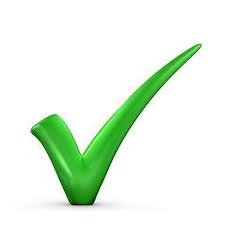 İNŞAAT DEVAM EDERKEN YAPILAN SATIŞLARIN DURUMU
İnşaat devam ederken satış bedeli olarak yapılan ödemeler karşılığında fatura  düzenlenmesine gerek yoktur.

Bu bedellerin kayıtlara avans olarak intikal ettirilmesi, tapuya tescil ettirildiği tarih veya tapuya tescilinden önce dairelerin hak sahiplerinin kullanımına tahsis edildiği durumda tahsis edildiği tarihten itibaren yedi gün içerisinde gerçek satış bedeli üzerinden fatura düzenlemeleri gerekmekte olup bilahare ek bir bedel alınması halinde ek fatura kesilmesi gerekir.
HASILAT PAYLAŞIMI YÖNTEMİ
Uygulamada “Hasılat Paylaşımı”, yada “Gelir Paylaşımı” vb. şekillerde düzenlenen sözleşmeler uyarınca yapılan işlerde, inşa edilen bağımsız birimler yerine bunların hasılatı paylaşılmakta olup, bu tür sözleşmeler gereğince yapılan işlerin de “Arsa Karşılığı İnşaat” olarak değerlendirilmesi gerekmektedir. 

Bağımsız birimlerin üçüncü şahıslara satışında, vergiyi doğuran olayın vuku bulduğu tarihte sadece müteahhit tarafından üçüncü şahıslara fatura düzenlenecek, faturada gösterilen toplam bedel üzerinden bağımsız birimlerin niteliğine göre %1 veya %18 oranında KDV hesaplanarak beyan edilecektir.

Arsanın bir iktisadi işletmeye dahil olması veya arsa sahibinin arsa alım satımını mutad ve sürekli bir faaliyet olarak sürdürmesi halinde, vergiyi doğuran olayın vuku bulduğu tarih itibariyle hasılattan kendisine kalan pay için müteahhite arsa satış faturası düzenleyecek, fatura bedeli üzerinden genel esaslara göre KDV hesaplayarak beyan edecektir. Arsa tesliminin, KDV’nin konusuna girmemesi veya KDV’den istisna edilmiş olması halinde bu teslimde KDV hesaplanmayacaktır.
KONUT TESLİMLERİNDE KDV ORANI(yapı ruhsatının 01.01.2017’den sonra alındığı varsayımıyla)
KONUT
Büyükşehir belediyesi dışında ise 
Veya Afet Riski Kanunu kapsamında rezerv yapı alanı ve riskli alan olarak belirlenen yerler ile riskli yapıların bulunduğu yerler de ise
% 1
150 m2’den büyük ise
150 m2’den küçük ise
Büyükşehirlerde ise
?
?
% 18
Emlak Vergisine esas m2 değeri 1.000 TL – 2.000 TL arasında ise
Emlak Vergisine esas m2 değeri 2.000 TL’den yüksek ise
Emlak Vergisine esas m2 değeri 1.000 TL’den düşük ise
% 1
% 8
% 18
05.05.2018  Tarih ve 30412 Sayılı Resmi Gazete yayımlanan 2018/11674 Sayılı Bakanlar Kurulu Kararı ile (ve 31.10.2018 tarihli Cumhurbaşkanlığı Kararnamesi) teslimlerinde % 18 KDV oranı uygulanan KONUT teslimlerinde KDV % 8 Olarak uygulanacaktır. 

 18.05.2018 Tarih ve 30425 Sayılı Resmi Gazete yayımlanan 2018/11750 Sayılı Bakanlar Kurulu Kararı ile (ve 31.10.2018 tarihli Cumhurbaşkanlığı Kararnamesi) İŞYERİ Teslimlerinde KDV % 8 olarak uygulanacaktır.
7161 SAYILI 
“VERGİ KANUNLARI İLE BAZI KANUN VE KANUN HÜKMÜNDE KARARNAMELERDE
DEĞİŞİKLİK YAPILMASINA DAİR KANUN” 









18 Ocak 2019 Tarihli ve 30659 Sayılı Resmi Gazete’de yayımlanmıştır.
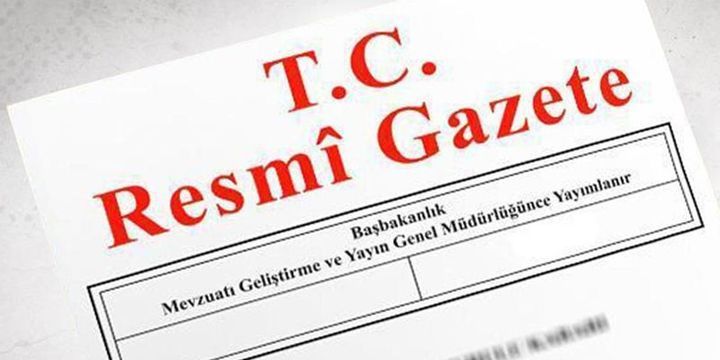 GELİR VERGİSİ KANUNU’NDA YAPILAN DEĞİŞİKLİKLER (7161)

Kamu kurum ve kuruluşlarında görev yapanlar hariç pilotlar ve kabin ekibinin ücretlerinin %70’i gelir vergisinden istisna ediliyor (Cumhurbaşkanı %100’e kadar artırmaya yetkili) (Yürürlük 1 Şubat 2019).
Kamu kurum ve kuruluşlarında görev yapanlar hariç pilotlar ve kabin ekibine fiilen uçuş hizmetleri dolayısıyla teşvik gayesi ile verilen tazminatların, gündeliklerin, ikramiyelerin ve zamların gelir vergisinden müstesna olduğuna ilişkindüzenleme kaldırılmıştır (Yürürlük 1 Şubat 2019).  
5300 sayılı Tarım Ürünleri Lisanslı Depoculuk Kanunu kapsamında düzenlenen ürün senetlerinin elden çıkarılmasından doğan kazançlara tanınan istisnanın süresi 31.12.2023 tarihine uzatılıyor (GVK Geçici Md. 76).
KATMA DEĞER VERGİSİ KANUNU’NDA YAPILAN DEĞİŞİKLİKLER (7161)

Organize sanayi bölgeleri ile küçük sanayi sitelerinin yenilenebilir ve diğer enerji tesisleri inşasına inşasına ilişkin, bunlara veya bunlar tarafından oluşturulan iktisadi işletmelere yapılan mal teslimleri ile hizmet ifaları KDV’den müstesna tutulmuştur. (KDVK Md.13/j) (Yürürlük 1 Şubat 2019).
Kültür ve Turizm Bakanlığınca yayıncılık sertifikası verilmiş yayıncılar tarafından yapılan kitap ve süreli yayınların teslimi KDV’den müstesna tutulmuştur. (KDVK Md.13/n) (Yürürlük 1 Şubat 2019).
KATMA DEĞER VERGİSİ KANUNU’NDA YAPILAN DEĞİŞİKLİKLER (7161)
Kur farklarının da KDV matrahının bir unsuru olduğu Kanun’a ekleniyor (KDVK Md. 24/c).
KONUYA İLİŞKİN KDV GENEL UYGULAMA TEBLİĞİNDE YER ALAN AÇIKLAMA
Bedelin döviz cinsinden veya dövize endekslenerek ifade edildiği işlemlerde, bedelin kısmen veya tamamen vergiyi doğuran olayın vuku bulduğu tarihten sonra ödenmesi halinde, satıcı lehine ortaya çıkan kur farkı esas itibarıyla vade farkı mahiyetinde olduğundan, matrahın bir unsuru olarak vergilendirilmesi gerekmektedir. 
Buna göre, teslim veya hizmetin yapıldığı tarih ile bedelin tahsil edildiği tarih arasında ortaya çıkan lehte kur farkı için satıcı tarafından fatura düzenlenmek ve faturada gösterilen kur farkına, teslim veya hizmetin yapıldığı tarihte bu işlemler için geçerli olan oran uygulanmak suretiyle KDV hesaplanır. 
Bedelin tahsil edildiği tarihte alıcı lehine kur farkı oluşması halinde, kur farkı tutarı üzerinden alıcı tarafından satıcıya bir fatura düzenlenerek, teslim ve hizmetin yapıldığı tarihteki oran üzerinden KDV hesaplanması gerekmektedir.
Yılsonlarında ve geçici vergi dönemlerinde, Vergi Usul Kanunu uyarınca yapılan değerlemeler sonucu oluşan kur farkları üzerinden KDV hesaplanmaz.
7162 SAYILI KANUN

Yıllık asgari ücretin yarısını aşmayan internet satışarı esnaf muaflığı kapsamında değerlendirilecek.
Vergiden istisna edilecek işsizlik ödeneğinin 4447 sayılı İşsizlik Sigortası Kanunu, işe başlatmama tazminatının ise 4857 sayılı İş Kanunu kapsamında ödenen tutarlar olduğu netleştiriliyor.
% 5 vergi indiriminin hesabında 10 TL.’lik tutar 250 TL.’ye çıkarılıyor. Tecil süresinin sonundan itibaren 15 gün içinde ödenen vergilerde şart bozulmamış sayılıyor.
2018 YILI GELİRLERİNİN VERGİLENDİRİLMESİ VE ÖZELLİK ARZEDEN HUSUSLAR
GELİR VERGİSİ MATRAHININ TESPİTİ VE BEYANI
78
YILLIK BEYANNAME İLE BEYAN EDİLMESİ ZORUNLU OLAN GELİRLER

Kazanç Elde Etmemiş Olsalar Dahi Yıllık Beyanname Vermek Zorunda Olanlar
 Gelir Vergisi Kanununun 85’inci maddesinin ikinci fıkrası hükmüne göre ;
Ticari Kazanç ( Basit Usul Dahil )
Gerçek Usulde Tespit Edilen Zirai Kazanç 
Serbest Meslek Kazancı Sahipleri 

Kazanç elde etmemiş olsalar dahi yıllık gelir vergisi beyannamesi vermek zorundadırlar.

Ticari, gerçek usulde zirai ve mesleki kazanç dışındaki gelir unsurlarından ise belirlenmiş istisna tutarının üzerinde gelir elde edilmesi durumunda beyana konu edilecektir.
79
ÜCRETLER
80
ÖRNEK 1 : Kemal bey, üç ayrı işverenden ücret geliri elde etmekte olup, ücretlerin tamamı tevkif yoluyla vergilendirilmiş bulunmaktadır.
Örnekte ikinci ve üçüncü işverenden alınan ücretler toplamı (28.000 + 12.000 =) 40.000 TL, 34.000 TL’lik beyan sınırını aştığı için 140.000 TL’lik ücret gelirinin tamamı beyan edilecektir.
81
ÖRNEK 2:  Gerçek usulde ticari kazanç sahibi Berna hanımın ticari kazancının yanında tamamı kesinti yoluyla vergilendirilmiş iki işverenden ücret geliri de bulunmaktadır. 







Mükellef elde etmiş olduğu ticari kazancı nedeniyle mutlaka beyanname verecektir. 

Birinci işverenden alınan hariç, ikinci işverenden alınan ücret geliri ise 34.000 TL’lik beyan sınırını aşmadığından ücret gelirleri beyannameye dahil edilmeyecektir.
82
MAHKEME KARARINA İSTİNADEN YAPILAN KIDEM TAZMİNATI, İHBAR TAZMİNATI, FAZLA ÇALIŞMA VE GENEL TATİL ÖDEMELERİNDE GELİR VERGİSİ KESİNTİSİ
Mahkeme kararına istinaden işten ayrılan personele yapılan kıdem tazminatı, ihbar tazminatı, fazla çalışma ve genel tatil ödemelerinden,
 1475 sayılı Kanuna göre yapılan kıdem tazminatı ödemesinin, Gelir Vergisi Kanunu’nun 25 inci maddesinin birinci fıkrasının (7) numaralı bendi uyarınca gelir vergisinden istisna edilmesi,
 Gelir Vergisi Kanunu’nun 61 inci maddesi gereğince ücret olarak kabul edilen ihbar tazminatı, fazla çalışma ve genel tatil ödemelerinin ise nakden veya hesaben ödemenin yapıldığı dönemin ücreti olarak değerlendirilmesi ve bu ödemelerden gelir vergisi kesintisi yapılması, 
 gerekmektedir. 



Kayseri V.D. Başkanlığı'nın 24.12.2018 tarih ve 50426076-120[25-2017/20-661]-105621sayılı özelgesi.
83
İŞVERENLERCE, KADIN HİZMET ERBABINA KREŞ VE GÜNDÜZ BAKIMEVİ HİZMETİ VERİLMEK SURETİYLE SAĞLANAN MENFAATLER İSTİSNA KAPSAMINA ALINDI
6331 sayılı İş Sağlığı ve Güvenliği Kanununa ilişkin "Gebe veya Emziren Kadınların Çalıştırılma Şartlarıyla Emzirme Odaları ve Çocuk Bakım Yurtlarına Dair Yönetmeliğin" 13 üncü maddesinde; yaşları ve medeni halleri ne olursa olsun, 150'den çok kadın işçi çalıştıran işyerlerinde, 0-6 yaşındaki çocukların bırakılması, bakılması ve emziren çalışanların çocuklarını emzirmeleri için işveren tarafından, çalışma yerlerinden ayrı ve işyerine yakın bir yurdun kurulmasının zorunlu olduğu, işverenlerin bu yükümlülüklerini yönetmelikte öngörülen nitelikleri taşıyan yurtlarla yapacakları anlaşmalarla da yerine getirebilecekleri belirtilmiştir.
27.03.2018 tarihli ve 30373 (2.Mükerrer) sayılı Resmi Gazete’de yayımlanan 7103 sayılı Kanunun 4. Maddesiyle yapılan düzenleme ile GVK’nun ücretlerde istisnaları düzenleyen 23’üncü maddesinin birinci fıkrasına aşağıdaki bent eklenmiştir.
“16. İşverenlerce, kadın hizmet erbabına kreş ve gündüz bakımevi hizmeti verilmek suretiyle sağlanan menfaatler (İşverenlerce bu hizmetlerin verilmediği durumlarda, ödemenin doğrudan bu hizmetleri sağlayan gelir veya kurumlar vergisi mükelleflerine yapılması şartıyla, her bir çocuk için aylık, asgarî ücretin aylık brüt tutarının %15’ini (2018/11674 sayılı BKK ile %50 - 1.279,20 TL) aşmamak üzere bu istisnadan yararlanılır. Kreş ve gündüz bakımevi hizmetini sağlayanlara yapılan ödemelerin belirlenen istisna tutarını aşan kısmı ile hizmet erbabına bu amaçla nakden yapılan ödemeler ve sağlanan menfaatler ücret olarak vergilendirilir.’’
84
Özet olarak GVK 23/16. maddesi kapsamında;
 Kreş ve gündüz bakımevi hizmetinin kurum bünyesinde verilmesi halinde, kadın hizmet erbabına sağlanan bu menfaatlerin, herhangi bir tutarla sınırlı olmaksızın tamamı gelir vergisinden istisna edilmiştir.
 Kreş ve gündüz bakımevi hizmetinin kurumda verilmediği durumlarda, kadın hizmet erbabının hizmet aldığı gelir veya kurumlar vergisi mükelleflerince işletilen kreş ve gündüz bakım evlerine ödeme yapılmak suretiyle sağlanan menfaatin, asgarî ücretin aylık brüt tutarının (2018/11674 sayılı BKK uyarınca) %50'sini aşmayan kısmının gelir vergisinden istisna edilmesi mümkün bulunmaktadır.
 Ödemenin çalışanlara nakden yapılmadan kreş ve gündüz bakımevi hizmeti sağlayan gelir ve kurumlar vergisi mükelleflerine doğrudan yapılması gerekmekte olup, hizmet bedelinin belirlenen tutarı aşması halinde aşan kısım ücret olarak vergilendirilecektir.
 Bir başka deyişle, kadın hizmet erbabına kreş ve gündüz bakımevi yardımı gibi adlar altında nakden yapılan ödemeler ve bu amaçla sağlanan diğer menfaatler istisna kapsamında değerlendirilmeyecektir. 
B. Mükellefler VD Başkanlığı'nın 28.09.2018 tarih ve 64597866-120[23/16]-E.20705105621 sayılı özelgesi.
85
“İSTANBULKART” DOLUM FİŞLERİNİN ÜCRET KAPSAMINDA DEĞERLENDİRİLİP DEĞERLENDİRİLMEYECEĞİ VE KAZANÇTAN İNDİRİM KONUSU YAPILIP YAPILMAYACAĞI

serbest meslek erbabı olarak faaliyetinizin icrası için “istanbulkart” için ödenen bedel işin önem ve genişliği ile orantılı olması şartıyla, Gelir Vergisi Kanununun 68 inci maddesinin birinci fıkrasının 1 numaralı bendine göre serbest meslek kazancınızın tespitinde indirim konusu yapılması mümkün bulunmaktadır.

Öte yandan, tarafınızdan personelinizin kullanımı için yapılan, … A.Ş.'ne ait “istanbulkart” ödemelerinin, net ücretin bir unsuru olarak değerlendirilmesi, ücretin brüt tutarı hesaplanarak brüt tutar üzerinden Gelir Vergisi Kanununun 94 üncü maddesinin birinci fıkrasının (1) numaralı bendi gereğince tevkifat yapılması gerekmektedir.

Ödenen ücret tutarı üzerinden gelir vergisi tevkifatı yapılması kaydıyla aynı Kanunun  68 inci maddesinin birinci fıkrasının (1) numaralı bendi gereğince serbest meslek kazancının tespitinde indirim konusu yapılması mümkün bulunmaktadır.

serbest meslek erbabı olarak faaliyetin icrası için şehir içi toplu taşıma hizmeti karşılığı … A.Ş.'ne ödenen ve serbest meslek kazancının tespitinde indirim konusu yapılması kabul edilen “istanbulkart” dolum fişleri üzerindeki bedel üzerinden iç yüzde yöntemi kullanılarak hesaplanan KDV'nin, Kanunun 29 uncu maddesi hükmüne istinaden indirim konusu yapılması mümkün bulunmaktadır.

Ancak, serbest meslek erbabının yanında çalışan ücretliler tarafından kullanılan ve Gelir Vergisi Kanunu yönünden net ücretin bir unsuru olarak değerlendirilen İstanbul kart ödemelerine ilişkin KDV'nin indirim konusu yapılması mümkün değildir.

---------------------
İstanbul VDB’nin 15.11.2017 tarih ve 62030549-120[68-2016/336]-457830 sayılı özelgesi
86
MENKUL SERMAYE İRATLARI
87
MENKUL SERMAYE İRADI
Sahibinin ticari, zirai veya mesleki faaliyeti dışında nakdi sermaye veya para ile temsil edilen değerlerden müteşekkil sermaye dolayısıyla elde ettiği kar payı, faiz, kira ve benzeri iratlar menkul sermaye iradıdır. Belli başlı  menkul sermaye iratları aşağıdaki gibidir.
1.  Her nevi hisse senetlerinin kar payları 
2. İştirak hisselerinden doğan kazançlar (Adi komandit şirketlerde komanditerlerin kar payları, şirket karının ilişkin bulunduğu takvim yılında elde edilmiş sayılır);
3.  Kurumların yönetim kurulu başkan ve üyelerine verilen kar payları;
5.  Her nevi tahvil ve Hazine bonosu faizleri
6.  Her nevi alacak faizleri 
7.  Mevduat faizleri 
12. Özel finans kurumlarınca kar ve zarara katılma hesabı karşılığında ödenen kar payları.
14.   Repo Kazançları
8.   Hisse senetleri ve tahvillerin vadesi gelmemiş kuponların satışından elde edilen bedeller; 
9. İştirak hisselerinin sahibi adına henüz tahakkuk etmemiş kar paylarının devir ve temliki karşılığında alınan para ve ayınlar; 
10.  Her çeşit senetlerin iskonto edilmesi karşılığında alınan iskonto bedelleri; 
15.  Tüzel kişiliği haiz emekli sandıkları, yardım sandıkları ile emeklilik ve sigorta şirketleri tarafından 
ayrılanlara yapılan ödemeler,
16.  Bireysel emeklilik sisteminden ayrılanlara yapılan ödemeler,
14.  Yukarıdaki bentlerde sayılanlar dışında Sermaye Piyasası Kanunu hükümlerine göre ihraç edilen her türlü sermaye piyasası araçlarından elde edilen gelirler

Bu iratlar, bunları sağlayan sermaye sahibinin ticari faaliyetine bağlı bulunduğu takdirde, ticari kazancın tespitinde dikkate alınır.
88
G.V.K. GEÇİCİ 67. MADDE UYGULAMASI 

Gelir Vergisi Kanununun geçici 67 nci maddesi kapsamında tevkifata tabi tutulan gelirler yıllık veya münferit beyanname ile beyan edilmez. Söz konusu düzenleme 01/01/2006- 31.12.2020 tarihleri arasında uygulanacaktır. 

TEVKİFATA TABİ GELİRLER 
Hisse senedi alım-satım kazançları
Devlet tahvili ve Hazine bonoları faiz gelirleri  ve alım-satım kazançları, 
Özel sektör tahvil ve bonoları faiz gelirleri  ve alım-satım kazançları, 
Mevduat faizleri,
Repo gelirleri, 
Özel finans kurumları gelirleri, 
Vadeli işlem ve opsiyon sözleşmelerinden elde edilen gelirler, 
Menkul kıymet ve vadeli işlem ve opsiyon piyasalarında işlem gören diğer menkul kıymetlerin gelirleri, 
Hazine veya diğer kamu tüzel kişiliklerince çıkarılan menkul kıymetlerin faiz gelirleri  ve alım-satım kazançları.
89
G.V.K. GEÇİCİ 67. MADDE UYGULAMASI DIŞINDA KALANLAR
Yapılan düzenlemeler çerçevesinde, geçici 67 nci maddenin (1) numaralı fıkra hükümlerinin uygulanmayacağı gelirler aşağıda gösterilmiştir:
 Hazine tarafından yurt dışında ihraç edilen menkul kıymetlerin (Eurobond) alım-satımı, itfası sırasında elde edilen getirileri ve bunların dönemsel getirilerinin tahsili,
  Hisse senetleri kar payları, 
 Tam mükellef kurumlara ait olup, Borsa İstanbul A.Ş.’de işlem gören ve bir yıldan fazla süreyle elde tutulan hisse senetlerinin elden çıkarılmasından elde edilen gelirler,
  Sürekli olarak portföyünün en az % 51’i Borsa İstanbul A.Ş.’de işlem gören hisse senetlerinden oluşan yatırım fonlarının bir yıldan fazla süreyle elde tutulan katılma belgelerinin elden çıkarılmasından elde edilen gelirler.
 Tam mükellef kurumlar tarafından yurt dışında ihraç edilen tahvillerden elde edilen faiz gelirleri, yurt dışı mevduat ve Off-shore faiz gelirleri,
Geçici 67. madde kapsamında olmayacaktır.
90
GEÇİCİ 67 NCİ MADDE KAPSAMINDAKİ KAZANÇLARIN TİCARİ FAALİYET KAPSAMINDA ELDE EDİLMESİ

Geçici 67. madde kapsamına giren kazanç ve iratların bir ticari işletmeye bağlı olarak elde edilmesi durumunda bu gelirler ticari kazanç hükümlerine göre vergilendirileceğinden ticari kazançlarla ilgili olarak verilen beyannameye dahil edilecektir. 
Bu durumda beyan edilen gelir üzerinden hesaplanan gelir vergisinden geçici 67 nci madde hükmü çerçevesinde tevkif edilen vergiler mahsup edilecektir. 
Mahsup sonrası kalan bir tutarın bulunması halinde bu tutar genel hükümler çerçevesinde red ve iade edilecektir.
91
KAR PAYLARININ VERGİLENDİRİLMESİ (GVK MD. 22/3) 
Gelir Vergisi Kanunu’nun 22’nci maddesinin 3 numaralı fıkrasında; “Tam mükellef kurumlardan elde edilen, 75 inci maddenin ikinci fıkrasının (1), (2) ve (3) numaralı bentlerinde yazılı kâr paylarının yarısı gelir vergisinden müstesnadır. İstisna edilen tutar üzerinden 94 üncü madde uyarınca tevkifat yapılır ve tevkif edilen verginin tamamı, kâr payının yıllık beyanname ile beyan edilmesi durumunda yıllık beyanname üzerinden hesaplanan vergiden mahsup edilir.” hükmü bulunmaktadır. 
Bu hüküm çerçevesinde; 
 2003 ve sonraki yıllara ilişkin karların dağıtımından elde edilen kar paylarının yarısı gelir vergisinden istisna olup, kalan yarısı, 2018 yılı için beyan sınırı olan 34.000 TL’yi aşarsa beyan edilecek, bir başka deyişle brüt 68.000 TL’ye kadar olan tutarlar beyan dışı olacak,
 Beyannamede hesaplanan şahsi gelir vergisinden kar dağıtan kurum bünyesinde %15 oranında yapılan stopajın tamamı mahsup edilecek, 
 Mahsuptan sonra kalan tutar olursa bu tutar, kar payını beyan eden mükellefe red ve iade olunacaktır.
92
G.V.K. MD 22/3’E GÖRE KAR PAYLARININ BEYANINA İLİŞKİN ÖRNEK
Bu açıklamalarımız çerçevesinde Bay A’nın ortağı bulunduğu ve tam mükellef bir kurum olan (X) Anonim Şirketi’nin 2017 yılı karını dağıtması neticesinde 2018 yılında sırasıyla brüt 100.000 TL, 380.800 TL veya 1.000.000 TL tutarında kar payı (temettü) elde ettiği ve mükellefin başkaca geliri bulunmadığı varsayıldığında mükellefin ödeyeceği veya iade olunacak gelir vergisi aşağıdaki gibi olacaktır. (Elde edilen kar payı kurum bünyesinde %15 nispetinde stopaja tabi tutulmaktadır.)
MEVDUAT FAİZLERİ VE REPO KAZANÇLARI
Gelir Vergisi Kanunu’nun geçici 67. maddesi kapsamında mevduat faizleri vade ve para cinsine göre %10 ila %18 aralığında değişen oranlarda, repo kazançları ise %15 oranında stopaja tabidir.
Mevduat faizleri ve repo kazançları tutarı ne olursa olsun yıllık beyana tabi değildir. 
GVK’nun geçici 67. maddesi kapsamında yapılan stopaj nihai vergilendirme olacaktır.  
Katılım bankalarınca katılma hesabı karşılığında ödenen kar payları için de yukarıdaki esaslar uygulanır. 
Yurt dışı mevduat veya Off-shore hesaplarından elde edilen gelirler ise Türkiye’de stopaja tabi bulunmadığından 2018 takvim yılı için 1.800 TL’lik beyan sınırını aşması halinde tamamı yıllık beyanname ile beyan edilecektir.
DEVLET TAHVİLİ VE HAZİNE BONOLARI FAİZ GELİRLERİ VE ALIM-SATIM KAZANÇLARI  ( 01/01/2006 TARİHİNDEN SONRA İHRAÇ EDİLENLER )
Tam ve dar mükellef ayrımı olmaksızın elde edilen gelirler Gelir Vergisi Kanunu’nun geçici 67. maddesi kapsamında %0 ila %10 oranında stopaja tabidir. 
Söz konusu gelirlerin tutarı ne olursa olsun yıllık beyanname ile beyan edilmeyecektir. 
Gelir Vergisi Kanunu’nun geçici 67. maddesi kapsamında yapılan stopaj nihai vergilendirme olacaktır.
94
EUROBOND FAİZ GELİRLERİ
Gelir Vergisi Kanunu’nun 94. maddesinin birinci fıkrasının 7 numaralı bendini (a) alt bendi kapsamında %0 oranında stopaja tabidir. 
Anapara üzerinden hesaplanan kur farkları vergilendirilmez.
İndirim oranı ya da maliyet bedeli endekslemesi uygulanmaz.
Elde edilen Eurobond faiz gelirleri, beyana ve tevkifata tabi diğer menkul ve gayrimenkul sermaye iratları ile birlikte, 34.000 TL’lik beyan sınırı aşıyorsa yıllık beyanname ile beyan edilecektir.
EUROBOND ALIM-SATIM KAZANÇLARI
Elde edilen gelir stopaja tabi değildir.
İktisap bedeli, Yİ-ÜFE artış oranının %10 veya üzerinde olması şartıyla Yİ-ÜFE artış oranında artırılmak suretiyle alım satım kazancı Türk Lirası cinsinden hesaplanır. 
Maliyet bedeli endekslemesi uygulaması sonucu kalan tutar ne olursa olsun beyan edilecektir.
Bir kısım eurobondların satışından doğan zarar ile diğer kısmın satışından doğan karlar birbirinden mahsup edilebilir.
95
MENKUL KIYMET YATIRIM FONLARI İLE MENKUL KIYMET YATIRIM ORTAKLIKLARINDAN ELDE EDİLEN GELİRLER 
Genel olarak yatırım fonu katılma belgelerinden elde edilen gelirler Gelir Vergisi Kanunu’nun geçici 67. maddesi kapsamında %10 oranında stopaja tabidir.
Ancak, sürekli olarak portföyünün en az %51’i BİST’te işlem gören hisse senetlerinden oluşan yatırım fonlarının, bir yıldan fazla süreyle elde tutulduktan sonra satışından sağlanan kazançlar Gelir Vergisi Kanunu’nun geçici 67. maddesi kapsamında stopaja ve beyana tabi değildir.
Gelir Vergisi Kanunu’nun geçici 67. maddesi kapsamında yapılan stopaj nihai vergilendirme olup, söz konusu gelirler için yıllık beyanname verilmeyecektir.
Menkul kıymetler yatırım fonlarının ilgili olduğu fona iadesi ve menkul kıymetler yatırım ortaklıkları hisse senetleri alım-satımından elde edilen gelirler için de yıllık beyanname verilmeyecektir.
96
MENKUL SERMAYE İRATLARININ BEYANINA İLİŞKİN ÖRNEK 
AYŞE GÜZEL’in 2018 yılında elde etmiş olduğu menkul sermaye iratlarına ilişkin bilgiler aşağıdaki gibidir.
 Mükellef, (A) Bankasında bulunan döviz mevduat hesabından 65.000 ABD Doları karşılığı 350.000 TL mevduat faizi, TL mevduat hesabından 250.000 TL mevduat faizi, repo hesabından ise 275.000 TL kazanç elde etmiştir. Elde edilen faiz gelirleri ve repo kazancı üzerinden (A) Bankasınca gelir vergisi tevkifatı yapılmıştır.
 Mükellef, (B) Bankasında bir off-shore mevduat hesabı açtırmış olup, bu hesabı dolayısıyla da 25.000 Euro karşılığı 150.000 TL faiz geliri elde etmiştir.
Mükellefin sahip olduğu menkul kıymet yatırım fonu katılım belgelerinden ise 2018 takvim yılında 180.000 TL kazanç elde etmiştir.
 Mükellef, (Z) Limited Şirketinin %40 hisseli ortağı olup 2018 takvim yılı içinde söz konusu şirketin 2017 yılına ilişkin karın dağıtımından, brüt 300.000 TL kar payı elde etmiştir. Kar dağıtımı sırasında (Z) Limited Şirketi 45.000 TL gelir vergisi kesintisi yapmış, dolayısıyla mükellefin eline net 255.000 TL geçmiştir.
 Mükellef (F) Bankası A.Ş. nezdinde 02.01.2018 tarihinde 1.500 gr vadesiz altın depo hesabı açmış, vadesiz altın depo hesabındaki 1.500 gr altınını 15.09.2018 tarihinde bozdurmuştur. 2018 takvim yılında altın fiyatlarındaki yüksek artış nedeniyle anaparaya ek olarak 180.000 TL kazanç elde etmiştir.
97
AÇIKLAMALAR VE ÇÖZÜM:
Mükellefin 2018 takvim yılı içinde elde etmiş olduğu menkul sermaye iratlarının beyan durumunu aşağıdaki gibi açıklayabiliriz.
1- Mükellefin (A) Bankasında bulunan döviz mevduat hesabından elde ettiği 65.000 ABD Doları karşılığı 350.000 TL mevduat faizi, TL mevduat hesabından elde ettiği 250.000 TL mevduat faizi ve 275.000 TL repo kazancı daha önce (A) Bankasınca ödeme yapılırken GVK’nun geçici 67. maddesi kapsamında tevkifata tabi olup, söz konusu faiz gelirleri için tutarı ne olursa olsun yıllık beyanname verilmeyecek, diğer gelirler nedeniyle verilecek yıllık beyannameye faiz gelirleri dahil edilmeyecektir.
2- Mükellefin, (B) Bankasındaki off-shore mevduat hesabından elde etmiş olduğu 150.000 TL tutarındaki faiz geliri, tevkif suretiyle vergilendirilmediği ve tutarı GVK’nun 86. maddesinin birinci fıkrasının 1 numaralı bendinin (d) alt bendinde 2018 takvim için belirlenen 1.800 TL’lik beyan sınırını aştığı için tamamı beyana konu edilecektir.
3- Mükellefin sahip olduğu menkul kıymet yatırım fonu katılım belgelerinden 2018 yılında elde ettiği 180.000 TL tutarındaki kazanç da yine geçici 67. madde uyarınca tevkifata tabi tutulduğu için beyan edilmeyecektir.
4- Mükellefin (X) Limited Şirketinden 2018 takvim yılı içinde elde ettiği brüt 300.000 TL kâr payının yarısı (300.000 x ½ =) 150.000 TL GVK’nun 22/3. maddesi hükmüne göre gelir vergisinden istisna olup, kâr payının istisna dışında kalan kısmı yine aynı kanunun 86/1-c maddesine göre 2018 takvim yılı için belirtilen 34.000 TL’lik beyan sınırını aştığı için yıllık beyanname ile beyan edilecektir. Elde edilen gelirin beyan edilmesi nedeniyle de bu kâr payı üzerinden yapılan vergi tevkifatının tamamı yıllık beyanname üzerinden hesaplanan vergiden mahsup edilecektir.
98
5- Mükellefin vadesiz altın depo hesabındaki 1.500 gr altınını, 15.09.2018 tarihinde bozdurması sonucunda, 2018 takvim yılında altın fiyatlarındaki yüksek artış nedeniyle anaparaya ek olarak elde ettiği 180.000 TL’lik kazanç ise, Gelir Vergisi Kanunu’nda sayılan 7 gelir unsurundan hiçbirine girmediğinden beyannameye dahil edilmeyecek ve vergilenmeyecektir.
Bu açıklamalar çerçevesinde Ayşe Hanımın beyan özeti aşağıdaki gibi olacaktır.
99
GAYRİMENKUL SERMAYE İRATLARI
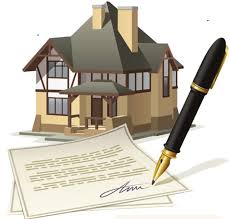 100
GAYRİMENKUL SERMAYE İRATLARI
Gelir Vergisi Kanunu’nun 70. maddesinde yazılı mal ve hakların sahipleri, mutasarrıfları, zilyetleri, irtifak ve intifa hakkı sahipleri veya kiracıları tarafından kiraya verilmesinden elde edilen iratlara gayrimenkul sermaye iradı adı verilmektedir.
Gayrimenkul sermaye iradı getiren mal ve haklar ticari bir işletmeye dahil bulunduğu taktirde bunların iratları ticari kazancın tespitine yönelik hükümlere göre hesaplanır. 
“Gayrimenkul sermaye iratlarında, gayrisafi hâsılat, 70'inci maddede yazılı mal ve hakların kiraya verilmesinden bir takvim yılı içinde o yıla veya geçmiş yıllara ait olarak nakden veya aynen tahsil  edilen kira bedellerinin tutarıdır. 
Ayın olarak tahsil edilen kiralar, Vergi Usul Kanunu hükümlerine göre emsal bedeli ile paraya çevrilir.
 Emsal Kira Bedeli Esası (Md. 73)
Kiraya verilen mal ve hakların kira bedelleri, emsal kira bedelinden düşük olamaz. Bedelsiz olarak başkalarının intifasına bırakılan mal ve hakların emsal kira bedeli, bu mal ve hakların kirası sayılır. Bina ve arazide emsal kira bedeli, emlak vergisine esas alınan  değerin %5' idir.
 Maliye Bakanlığı elde edilen kira gelirin kira sözleşmesi, ödemeye ilişkin banka dekontu veya havale makbuzu vb. belgelerle veya kiracının ifadesi ile ispat veya tevsik edildiği durumlarda ayrıca emsal kira bedeli uygulanmaz (1999/1 Sıra No.lu GVK Genelgesi)
101
GAYRİMENKUL SERMAYE İRADI İSTİSNASI :

Gelir Vergisi Kanunu’nun 21’inci maddesi hükmüne göre; 
	
“Binaların mesken olarak kiraya verilmesinden bir takvim yılı içinde elde edilen hâsılatın 2018 yılı için 4.400 TL’si  gelir vergisinden müstesnadır. İstisna haddi üzerinde hasılat elde edilip, beyan edilmemesi veya eksik beyan edilmesi halinde, bu istisnadan yararlanılamaz. Ticari, zirai veya mesleki kazancını yıllık beyanname ile bildirmek mecburiyetinde olanlar ile istisna haddinin üzerinde hasılat elde edenlerden, beyanı gerekip gerekmediğine bakılmaksızın ayrı ayrı veya birlikte elde ettiği ücret, menkul sermaye iradı, gayrimenkul sermaye iradı ile diğer kazanç ve iratlarının gayri safi tutarları toplamı 103 üncü maddede yazılı tarifenin üçüncü diliminde ücret gelirleri için yer alan tutarı (120.000 TL) aşanlar bu istisnadan faydalanmazlar.” 
GAYRİMENKUL SERMAYE İRADI İSTİSNASINDAN YARARLANAMAYACAK OLANLAR
	1. İstisna haddinin üzerinde hasılat elde edenlerden, beyanı gerekip gerekmediğine bakılmaksızın ayrı ayrı veya birlikte elde ettiği ücret, menkul sermaye iradı, gayrimenkul sermaye iradı ile diğer kazanç ve iratlarının gayri safi tutarları toplamı 103 üncü maddede yazılı tarifenin üçüncü diliminde ücret gelirleri için yer alan tutarı (120.000 TL) aşanlar; 
	2. Mesken dışında kiraya verilen binalardan elde edilen gelirler; 
 	3. İstisna haddi üzerinde hasılat elde edip beyan etmeyenler veya eksik beyan edenler;  
	4. Sahip olunan birden fazla konut dolayısıyla kira geliri elde edilmiş ise istisna yalnızca bir kez uygulanabilir.  
	5. Kira geliri elde edilen meskene birden fazla kişi ortak ise 4.400 TL.’lik istisna her bir ortak için ayrı ayrı uygulanabilecektir.
102
GAYRİMENKUL SERMAYE İRADI İSTİSNASI UYGULAMASINDA TOPLAM GELİR KISTASI
6322 sayılı Kanunun 5. Maddesi ile 01.01.2013 tarihinden itibaren elde edilen hasılata uygulanmak üzere; Gelir Vergisi Kanunu'nun 21 inci maddesinin ikinci fıkrasında yer alan “gelirleri bunlar tarafından bildirilecek olanlar” ibaresi “istisna haddinin üzerinde hasılat elde edenlerden, beyanı gerekip gerekmediğine bakılmaksızın ayrı ayrı veya birlikte elde ettiği ücret, menkul sermaye iradı, gayrimenkul sermaye iradı ile diğer kazanç ve iratlarının gayri safi tutarları toplamı 103 üncü maddede yazılı tarifenin üçüncü diliminde ücret gelirleri için yer alan tutarı (120.000 TL) aşanlar” şeklinde değiştirilmiştir. 
Buna göre istisna miktarının üzerinde konut kira geliri elde edenlerin diğer gelirlerin toplamına göre değerlendirmesi yapılırken, bu gelirlerin beyanının gerekip gerekmediğine de bakılmayacaktır.
103
GAYRİMENKUL SERMAYE İRADI İSTİSNASI UYGULAMASINA İLİŞKİN ÖRNEKLER
Örnek 1: Bayan (Z), 2018 yılında konut olarak kiraya verdiği dairesinden 132.000 TL kira hasılatı elde etmiştir.
Bayan (Z)’nin elde ettiği konut kira geliri (132.000 TL), 2018 yılı bakımından Gelir Vergisi Kanununun 103 üncü maddesinde yazılı tarifenin üçüncü diliminde ücret gelirleri için belirlenen tutarı (120.000 TL) aştığından elde edilen kira geliri için istisna uygulanmayacaktır. 
Örnek 2: Bay (C), 2018 takvim yılında, konut olarak kiraya verdiği dairesinden 7.000 TL kira geliri, tamamı tevkif yoluyla vergilendirilmiş 25.000 TL işyeri kira geliri ve 95.000 TL ücret geliri elde etmiştir. 
Elde edilen gelir toplamının (7.000 + 25.000 + 95.000 = 127.000 TL) 2018 takvim yılı için Gelir Vergisi Kanunu’nun 103. maddesinde yazılı tarifenin üçüncü diliminde ücret gelirleri için belirlenen tutarı (120.000 TL) aşması nedeniyle, 7.000 TL’lik konut kira geliri bakımından 4.400 TL’lik istisnanın uygulanması söz konusu olmayacaktır. 
Örnek 3: Bay (D), 2018 takvim yılında, konut olarak kiraya verdiği dairesinden 4.000 TL kira geliri, tamamı tevkif yoluyla vergilendirilmiş 50.000 TL mevduat faiz geliri ve 90.000 TL ücret geliri elde etmiştir. 
Bay (D)’nin elde etmiş olduğu kira geliri istisna haddinin altında kaldığından, bu gelirin istisnaya konu edilip edilmeyeceğinin tespiti bakımından mükellefin elde etmiş olduğu diğer  gelirleri toplamının GVK’nun 103. maddesinde yer alan tarifenin üçüncü diliminde ücret gelirleri için belirlenen tutarı aşıp aşmadığına ayrıca bakılmayacaktır. Dolayısıyla, Bay (D) elde etmiş olduğu toplam gelir (4.000 + 50.000 + 90.000 =) 144.000 TL GVK’nun 103. maddesinde yazılı tarifenin üçüncü diliminde ücret gelirleri için belirlenen tutarı (120.000 TL) aşmasına karşın mesken kira geliri (4.000 TL) 4.400 TL’lik istisna tutarının altında kaldığından bu gelir için beyanname vermeyecektir.
104
GÖTÜRÜ GİDER USULÜ
7061 sayılı Kanunun 14. maddesiyle, Gelir Vergisi Kanunu’nun 74 üncü maddesinin üçüncü fıkrasında yapılan değişiklik ile 01.01.2017 tarihinden itibaren elde edilen gayrimenkul sermaye iradı gelirlerine uygulanmak üzere mükellefler isterlerse gerçek gider usulünde indirilebilecekleri giderlere karşılık olmak üzere kira hasılatlarının  %15'ini götürü gider olarak indirebilirler. 
Götürü gider usulünü seçen mükellefler seçmişlerse bu usule göre belirledikleri gidere ek olarak GVK’nun 74 üncü maddesinde sayılan gerçek gider unsurlarından hiç birini ayrıca indirime konu edemeyeceklerdir.
 Götürü gider usulünü seçmek mükelleflerin tercihine bırakmıştır. Mükellefler gerçek veya götürü gider usullerinden lehlerine olanı seçmekte serbesttirler. Ancak, götürü gider usulü mükelleflerin sahip oldukları tüm gayrimenkuller için (Haklar hariç) bir bütün olarak uygulanır. Yani mükellefler sahip oldukları gayrimenkullerin safi iradının tespitinde bir kısım gayrimenkulleri için götürü gider usulünü, diğer kısmı için ise gerçek gider usulünü uygulayamazlar.
Gerçek gider usulünü seçenler istedikleri dönemde götürü gider usulüne dönebilirken, götürü gider usulünü kabul edenler iki yıl geçmedikçe bu usulden dönemezler.
 Götürü gider usulü uygulamasından  sahip oldukları gayrimenkulleri  hem mesken ve hem de işyeri olarak kiraya verenler yararlanabileceklerdir. 
Haklar için götürü gider uygulanamaz.
105
GERÇEK GİDER YÖNTEMİNDE İNDİRİLECEK GİDERLER NELERDİR ?
	Gerçek gider yönteminin seçilmesi durumunda;
Kiraya veren tarafından, kiraya verilen gayrimenkul için ödenen; aydınlatma, ısıtma, su ve asansör giderleri,
Kiraya verilen malların idaresi için yapılan ve gayrimenkulün önemi ile mütenasip olan idare giderleri ,
Kiraya verilen mal ve haklara ait sigorta giderleri,
Kiraya verilen mal ve haklar dolayısıyla yapılan ve bunlara sarf olunan borçların faizleri ile konut olarak kiraya verilen  bir adet gayrimenkulün iktisap yılından itibaren 5 yıl süre ile iktisap bedelinin % 5’i (iktisap bedelinin % 5’i tutarındaki bu indirim, sadece ilgili gayrimenkule ait hasılata uygulanacak, indirilmeyen kısım gider fazlalığı sayılmayacaktır.)
Kiraya verilen mal ve haklar için ödenen, emlak vergisi, resim, harç ve şerefiyelerle kiraya veren tarafından belediyelere ödenen harcamalara katılma payları,
Kiraya verilen mal ve haklar için ayrılan amortismanlar ile kiraya veren tarafından yapılan ve gayrimenkulün iktisadi değerini artırıcı niteliği olan ısı yalıtımı ve enerji tasarrufu sağlamaya yönelik harcamalar, 
Kiraya veren tarafından, kiraya verilen gayrimenkul için yapılan onarım giderleri ile bakım ve idame giderleri,
106
Kira ile tuttukları mal ve hakları kiraya verenlerin ödedikleri kiralar ve diğer gerçek giderler,
Sahibi bulundukları konutları kiraya verenlerin kirayla oturdukları konut veya lojmanların kira bedeli  [Dar mükelleflerin (yurt dışında işçi olarak çalışan Türk vatandaşlarımız da dar mükellef kapsamındadır) yabancı ülkelerde ödedikleri kira bedelleri hariç],
Kiraya verilen mal ve haklarla ilgili olarak sözleşmeye, kanuna veya ilama istinaden ödenen zarar, ziyan ve tazminatlar, brüt kira tutarından indirilir.
Ancak, bu giderlerin vergiden istisna edilen tutara isabet eden kısmı indirilemez. Vergiye tabi hasılata isabet eden yani indirilebilecek gider kısmı aşağıdaki formül kullanılarak bulunacaktır.

Vergiye Tabi Hasılat x Toplam Gider
                 Toplam Hasılat

Vergiye Tabi Hasılat = Toplam Hasılat – Konut Kira Geliri İstisnası
107
Örnek  : Gerçek Gider Usulü
Mükellef Hülya KAYA, Adana’da bulunan dairesini konut olarak kiraya vermesi sonucu, 2018 takvim yılında 44.000 TL kira hasılatı elde etmiştir. Beyana tabi başka geliri olmayan mükellef, gerçek gider yöntemini seçmiş olup, bu konut ile ilgili gerçek giderleri toplamı 20.000 TL’dir. 
Gerçek gider usulünü seçen mükellefler, vergiden istisna edilen kısma isabet eden giderleri hasılatlarından indiremeyecekler, sadece vergiye tabi hasılata isabet eden giderleri indirebileceklerdir. Vergiye tabi hasılata (44.000 – 4.400 =) 39.600 TL isabet eden gider aşağıdaki formüle göre hesaplanacaktır. 

 Vergiye Tabi Hasılat x Toplam Gider  =  39.600 TL x 20.000 TL  = 18.000 TL 
           Toplam Hasılat 		         44.000 TL 

 Mükellefin kira gelirine ilişkin gelir vergisi aşağıdaki gibi hesaplanacaktır.
108
İŞYERİ KİRALARINDA STOPAJ YOLUYLA VERGİLENDİRME VE BEYAN
Gelir Vergisi Kanunu’nun 94/5. maddesi hükmü çerçevesinde gayrimenkulleri işyeri olarak kiralayan kişi ve kuruluşlar, kira ödemeleri üzerinden %20 oranında stopaj (tevkifat) yapmak zorundadırlar. Yani işyerinin kiracıları, ödeyecekleri kira üzerinden vergi keseceklerdir. 
Ancak, gayrimenkulü kiralayan mükellef basit usulde vergiye tabi ise; kira ödemesi üzerinden her hangi bir vergi kesintisi yapılmaz. Bu durumda gayrimenkulden elde edilen kira geliri GVK’nun 1/d bendinde yer alan 1.800 TL’lik beyan sınırını aşıyorsa yıllık beyanname ile beyan edilir. 
Diğer taraftan Gelir Vergisi Kanunu’nun “Toplama Yapılmayan Haller”  başlıklı 86 ncı maddesinin 1/c bendi hükmüne göre; 2018 takvim yılında elde edilen işyeri kira gelirlerinin brüt tutarının 34.000 TL’yi aşması halinde, yıllık beyanname verilecek, ancak bu durumda daha önce kesinti yoluyla ödenen vergiler beyanname üzerinden mahsup edilecektir.
109
2018 takvim yılı içerisinde gerçek kişilerce elde edilen gelirin işyeri kirasından ibaret olduğu ve %15 götürü gider indiriminin tercih edildiği durumda aşağıda yer alan tablonun tetkikinden de görüleceği üzere 34.000 TL’ye kadar hiç beyanda bulunulmayacak, elde edilen brüt kira tutarının 34.001 TL- 97.641  TL arasında olduğu durumda ise beyanname verilmesine karşın, ödenecek vergi doğmayacaktır. 2018 takvim yılında elde edilen işyeri kira hasılatının 97.641 TL’yi aşması halinde de artan oranlı vergi tarifesinin etkisiyle ödenecek vergi çıkacaktır.
Örnek  : Hem İşyeri Hem de Mesken Kira Geliri Elde Eden Bir Mükellefin Beyanı
 
Arzu hanım, 2018 yılında mesken olarak kiraya verdiği apartman dairesi dolayısıyla 28.400 TL, işyeri olarak kiraya verdiği bir başka gayrimenkulü dolayısıyla da brüt 25.000 TL kira hasılatı elde etmiştir. Arzu hanımın elde ettiği işyeri kira hasılatı üzerinden 5.000 TL gelir vergisi kesintisi yapılmıştır. Mükellefin vergiye tabi geliri sadece gayrimenkul sermaye iratlarından ibaret olup, götürü gider usulünü seçmiştir.

Bu kapsamda Arzu Hanım, 2018 yılında mesken olarak kiraya verdiği apartman dairesinden istisna sonrası 24.000 TL, işyeri olarak kiraya verdiği gayrimenkulünden ise brüt 25.000 TL olmak üzere toplam 49.000 TL vergiye tabi geliri bulunduğundan işyeri kira gelirini de mesken kira geliri için vermek zorunda olduğu yıllık beyannamesine dahil edecektir.
111
EŞ TARAFINDAN ÖDENEN LOJMAN KİRASININ KİRA GELİRİNDE İNDİRİM KONUSU YAPILIP YAPILAMAYACAĞI

Eşle birlikte oturulan lojmana yapılan ödemelerin kira sayılması ve lojman kira bedellerinin evlilik birliği içerisinde yapılan müşterek gider olarak kabul edilmesi gerekmektedir.
 
Buna göre, sahip olunulan konutun kiraya verilmesi sonucu elde edilen kira gelirinin beyanında, gerçek gider yöntemini seçilmesi koşuluyla, istisnaya isabet eden kısım hariç olmak üzere ikamet edilen konut (lojman) için ödenen kira bedelinin gider olarak indirim konusu yapılması mümkün bulunmaktadır.
Ankara Vergi Dairesi Başkanlığı'nın 13.05.2013 tarih ve 38418978-120[74-13/1]-438 sayılı özelgesi.
112
GÜNLÜK VEYA HAFTALIK SÜRELERLE KONUT KİRALAMA FAALİYETİNDEN ELDE EDİLEN GELİRİN VERGİLENDİRİLMESİ 

Gayrimenkullerin uzun süreli kiralanması suretiyle elde edilecek gelirden daha fazla gelir elde edilmesi amacıyla, günlük veya haftalık olarak, süreklilik arz eden bir şekilde farklı kişilerin kullanımına hazır halde bulundurulması, kalacak kişilere konutun teslimi ve kalma sürelerinin sonunda konutun teslim alınması ve yeniden kullanıma hazır hale getirilmesi ticari bir organizasyonu gerektirmektedir. 

Ayrıca, söz konusu konutun belirli bir bedel karşılığı olmak üzere günlük ya da haftalık olarak kullanıma sunulmasında bir kira akdinden söz edilmesi mümkün olmadığından bu faaliyetin ticari faaliyet olarak değerlendirilmesi gerekmektedir.
 
Bu hüküm ve açıklamalar çerçevesinde, gayrimenkullerin günlük ve haftalık olarak kiraya verilmesinden elde edilen kazancın ticari kazanç hükümlerine göre vergilendirilmesi gerekmektedir. 

Diğer taraftan, günlük olarak kiralama işlemine konu edilen mülkiyeti aynı şahsa ait olan gayrimenkuller ticari faaliyet çerçevesinde konaklama yeri kabul edileceğinden, bütün müşterilerin VUK’nun 240/C maddesindeki bilgileri içerecek şekilde düzenlenecek günlük müşteri listesine kaydedilmesi ve kira gelirleri karşılığında kiralama hizmetinin ifa edildiği tarihten itibaren yedi gün içerisinde fatura düzenlenmesi gerektiği tabiidir.
113
İstanbul VDB’nın 19.02.2016 tarih ve 62030549-120[40-2014/891]-14193 sayılı özelgesi,
KENTSEL DÖNÜŞÜM KAPSAMINDA ALINAN KİRA YARDIMI NEDENİYLE BEYANNAME VERİLİP VERİLMEYECEGİ 

Kentsel Dönüşüm Projesi kapsamında, yıkılan gayrimenkul için sahibine ödenen ve sözleşmede aylık kira yardımı olarak belirtilen bedel (18 ay süreyle 2017 yılı 3 büyük il için aylık 860 TL, diğer iller için aylık 535-810 TL) kiralama işlemine dayanmamakta olup, yardım niteliğindeki bu ödemeler, Gelir Vergisi Kanunu’nun 2 nci maddesinde sayılan gelir unsurlarından hiçbirine girmemektedir. Dolayısıyla söz konusu kira yardımının anılan Kanunun 70 inci maddesi kapsamında elde edilen gayrimenkul sermaye iradı olarak değerlendirilmesi mümkün bulunmamaktadır.
 
Bu itibarla, anılan proje kapsamında yıkılan gayrimenkul nedeniyle ödenen söz konusu tutarların, gayrimenkul sermaye iradı olarak beyan edilmesine gerek bulunmamaktadır.
Ankara VDB’nın 09.01.2011 tarih ve B.07.1.GİB.4.06.16.01-2010-GVK-70-19-68 ile 
İstanbul VDB’nın 01.02.2016 tarih ve 62030549-120[70-2015/240]-8508 sayılı özelgesi,
114
TEMLİKNAME İLE GMSİ MÜKELLEFİYET DEVRİ
 
Gelir Vergisi Kanunu’nun 70 inci maddesi uyarınca, gayrimenkul sermaye iradının mükellefi, kira gelirine konu mal ve hakların sahipleri, mutasarrıfları, zilyedleri, irtifak ve intifa hakkı sahipleri ile kiralanmış bir mal veya hakkın kiraya verilmesi durumunda kiracılardır.
 
Diğer taraftan; 4721 sayılı Türk Medeni Kanunu’na göre, gayrimenkuller açısından "sahip olma" kavramı, mülkiyet hakkına sahip olmayı ifade etmekte olup, gayrimenkuller üzerindeki mülkiyet hakkı tapuya tescil ile doğmaktadır
 
Öte yandan; Vergi Usul Kanununun 8 inci maddesinin üçüncü fıkrasında, "Vergi kanunlarıyla kabul edilen haller müstesna olmak üzere, mükellefiyete veya vergi sorumluluğuna müteallik özel mukaveleler vergi dairelerini bağlamaz." hükmü yer almaktadır.
 
Yukarıda yer alan hüküm ve açıklamalar çerçevesinde, tapuda adına kayıtlı olan gayrimenkulün kiraya verilmesinden elde edilen gayrimenkul sermaye iradının bizzat sahibi tarafından verilecek Yıllık Gelir Vergisi Beyannamesi ile beyan edilmesi gerekmekte olup, kiralama işlemine konu gayrimenkulden elde edilen kira gelirinin temlikname ile bir başkasına devredilmiş olmasının, mükellefiyet durumuna bir etkisi bulunmamaktadır.
Kastamonu Defterdarlığı’nın 09.05.2016 tarih ve 57062627-010.01-11 4 sayılı özelgesi.
115
SİTE YÖNETİMİNİN ORTAK KULLANIM ALANLARINI KİRAYA VERMESİNDEN ELDE EDİLEN GELİRLER;
634 sayılı Kat Mülkiyeti Kanunu’nun 16. maddesinde kat maliklerinin, ana gayrimenkulün bütün ortak yerlerine arsa payları oranında ortak mülkiyet hükümlerine göre malik olacağı hüküm altına alınmıştır.
Gelir Vergisi Kanunu’nun 70 inci maddesi hükmüne göre, kat maliklerinin ortak olarak sahip olduğu kullanım alanlarının site yönetimi tarafından kiraya verilmesi nedeniyle elde edilen gayrimenkul sermaye iradının mükellefleri kat malikleri olacaktır.  
Yukarıda yer alan hüküm ve açıklamalar çerçevesinde, birçok hak sahibinin ortak mülkiyetinde olan gayrimenkullerin, 
a) GVK’nun 94 üncü maddesine göre tevkifat yapma mecburiyetinde olmayanlara kiraya verilmesi (Örneğin, basit usulde vergiye tabi olanlara kiraya verilmesi) söz konusu ise, hak sahibi başına elde edilen kira bedeli, adı geçen Kanunun 86 ncı maddesinin birinci bendinin (d) alt bendinde yer alan tutarı (2018 yılı için 1.800-TL) aşması halinde beyana dâhil edilecek, aşmaması halinde ise beyana dâhil edilmeyecek,
b) Söz konusu gayrimenkullerin, tevkifat yapma mecburiyetinde olanlara kiraya verilmesi söz konusu ise, hak sahibi başına elde edilen kira bedeli, (yine aynı Kanunun 103 üncü maddesinde yazılı tarifenin ikinci gelir diliminde yer alan tutarı 2018 yılı için 34.000-TL) aşması halinde beyana dâhil edilecek, aşmaması halinde ise beyana dâhil edilmeyecektir.
c) Hak sahiplerinin ortak mülkiyeti olan bu gayrimenkullerin ticari, zirai veya kurumlar vergisine tabi olan işletmelerin aktifinde kayıtlı olması halinde; ödenen kira bedellerinden ticari, zirai veya kurumlar vergisine tabi işletmelere isabet eden kısım üzerinden herhangi bir gelir vergisi tevkifatı yapılmayacak olup, hak sahiplerinin elde ettikleri kira gelirlerinin ticari, zirai veya kurum kazancının tespitine müteallik hükümlere göre hesaplanıp, beyan edilecektir.
d) Kira gelirlerinin apartman veya site yönetimleri tarafından tahsil edilip ortak giderlerin karşılanmasında kullanılması bu gelirlerin yukarıda yapılan açıklamalar doğrultusunda vergilendirilmesine engel değildir.
116
İstanbul Vergi Dairesi Başkanlığı’nın 04.17.2013 tarih ve 39044742-KDV.9-985 sayılı özelgesi.
Konya Vergi Dairesi Başkanlığı’nın 15.12.2010 tarih ve B.07.1.GİB.4.42.16.01-GVK-2/451-38 sayılı özelgesi.
DEĞER ARTIŞ KAZANCI
117
GAYRİMENKULLERİN ELDEN ÇIKARILMASINDA  DEĞER  ARTIŞI KAZANCI

Gelir Vergisi Kanunu’nun mükerrer 80’inci maddesinin 6 numaralı bendinde, bir ivaz karşılığı iktisap edilen ve aynı kanunun 70’inci maddesinin birinci fıkrasının 1, 2, 4 ve 7 numaralı bentlerinde yer alan mal ve hakların iktisap tarihinden başlayarak beş yıl içinde elden çıkarılmasından doğan kazançların değer artış kazancı olacağı belirtilmiştir. Buna göre;
Arazi, bina, maden suları, memba suları, madenler, taş ocakları, kum ve çakıl istihsal yerleri, tuğla ve kiremit harmanları, tuzlalar ve bunların mütemmim cüzileri ve teferruatının,
Voli mahalleri ve dalyanların,
Gayrimenkul olarak tescil edilen hakların ve
Gemi ve gemi payları ile bilumum motorlu tahmil ve tahliye vasıtalarının,

beş yıl içinde elden çıkarılmasından doğan kazançlar değer artışı kazancı olarak vergilendirilecektir.
 
Bu hükümler karşısında ivazsız olarak iktisap edilen gayrimenkullerin elden çıkarılmasından sağlanan kazançlar ile gayrimenkullerin iktisap tarihinden başlayarak beş yıldan fazla bir süre elde tutulduktan sonra elden çıkarılmasından doğan kazançlar vergilendirilmeyecektir.

Gayrimenkullerin elden çıkarılmasından doğan kazancın tespitinde de maliyet bedeli endekslemesi yapılabilecek ve 2018 yılı için 12.000 TL’lik istisnadan yararlanılabilecektir.
118
Örneğin; Ali Bey kendi nam ve hesabına 24.03.2015 tarihinde 200.000 TL’ye aldığı satın aldığı  arsayı 12.11.2018 tarihinde 500.000 TL’ye satmıştır.
Türkiye İstatistik Kurumu tarafından gayrimenkulün iktisap bedelinin endekslenmesinde elden çıkarıldığı tarihinin içinde bulunduğu aydan önceki ay olan Ekim/2018 dönemi yurt içi üretici fiyat endeksi (Yİ-ÜFE) 443,78 olarak, iktisap tarihinin içinde bulunduğu aydan önceki ay olan Şubat/2015 dönemi yurt içi üretici fiyat endeksine (Yİ-ÜFE) ise 239,46 olarak açıklanmıştır. Bu durumda endeksleme oranının ilgili dönemde %10’un üzerinde artmış olduğu görülmektedir. ((443,78 – 239,46) / 239,46 = %85,33)
Dolayısıyla elden çıkarılan gayrimenkulün endekslenmiş maliyet bedeli; 
200.000 + (200.000 TL x %85,33) = 370.660 TL olarak dikkate alınacaktır. 
Buna göre Ali Bey, satmış olduğu arsadan dolayı (500.000 – 370.660 =) 129.340 TL tutarında istisna öncesi değer artışı kazancı elde etmiş olacaktır.
Söz konusu kazanca 12.000 TL tutarında istisna uygulanarak bulunacak 117.340 TL’ye Gelir Vergisi Kanunu’nun 103. maddesindeki vergi nispetleri uygulanarak mükellefin 2018 takvim yılı için ödeyeceği gelir vergisi tutarı 31.549 TL olarak hesaplanacaktır. 
Bulunan 31.549 TL tutarındaki vergi 25.03.2019 tarihine kadar yıllık beyanname ile beyan edilip, 2019 yılının Mart ve Temmuz aylarında iki eşit taksitle ödenecektir.
119
Arsa Karşılığı Teslim Alınan Dairelerin Satışının Vergilendirilmesi:
Kat karşılığı inşaat yapımı sözleşmesi neticesinde iktisap edilen birden çok daireden oluşan taşınmazların iktisap tarihinden itibaren beş yıl içinde aynı kişiye bir seferde satılması halinde söz konusu gayrimenkullerin elden çıkarılması  neticesinde elde edilecek kazanç değer artışı kazancı olarak vergilendirilecektir.
Diğer taraftan, bahse konu dairelerin aynı kişiye farklı tarihlerde veya farklı kişilere aynı tarihte satılması veya birbirini izleyen yıllarda satılması durumunda, yapılan satışlar devamlı olarak gayrimenkul alım-satım işiyle uğraşıldığına karine teşkil edeceğinden elde edilecek gelirin ticari kazanç olarak vergilendirilmesi gerekeceği de tabiidir.
 1 Eskişehir Vergi Dairesi Başkanlığı'nın 28.07.2010 tarih ve B.07.1.GİB.4.26.15.01-GVK 40-2/4-32 sayılı özelgesi.
 2  İstanbul Vergi Dairesi Başkanlığı'nın 05.08.2011 tarih ve B.07.1.GİB.4.34.16.01-GVK 37-1184 sayılı özelgesi.
120
MALİK OLUNULAN GAYRİMENKULLERİN ŞİRKET SERMAYESİNE İLAVE EDİLMEK ÜZERE AYNİ SERMAYE OLARAK KONULMASI DURUMUNDA VERGİSEL YÜKÜMLÜLÜKLER.

Gelir Vergisi Kanunu'nun mükerrer 80'inci maddesinde, "Aşağıda yazılı mal ve hakların elden çıkarılmasından doğan kazançlar değer artışı kazançlarıdır. 
            ...
Bu maddede geçen "elden çıkarma" deyimi, yukarıda yazılı mal ve hakların satılması, bir ivaz karşılığında devir ve temliki, trampa edilmesi, takası, kamulaştırılması, devletleştirilmesi, ticaret şirketlerine sermaye olarak konulmasını ifade eder. 
 
Bu hüküm ve açıklamalara göre, maliki olduğunuz gayrimenkullerin topluca tek satış işlemi ile satışından veya bir ya da birden fazla şirkete ayni sermaye olarak konulmasından elde edilen kazanç, iktisap tarihinden itibaren 5 (beş) yıllık sürenin geçmiş olması durumunda değer artışı kazancı kapsamında vergilendirilmeyecektir.
121
İstanbul Vergi Dairesi Başkanlığı’nın 24.04.2014 tarih ve 62030549-120[Mük.80-2013/1069]-1168 sayılı özelgesi
DÖVİZ ALIM SATIM İŞLEMİNDEN ELDE EDİLEN GELİR İÇİN BEYANNAME VERİLİP VERİLMEYECEĞİ 
Gelir Vergisi Kanunu’nun "Değer Artışı Kazançları" başlıklı Mükerrer 80 inci maddesinde ise; hangi mal ve hakların elden çıkarılmasından doğan kazançların değer artışı kazancı olarak değerlendirileceği tek tek sayılmış olup, döviz alım satımından doğan kazançlar bu madde kapsamına alınmamıştır.
Buna göre; döviz alım satım faaliyetlerinden doğan kazançların Gelir Vergisi Kanunu’nun mükerrer 80 inci maddesi kapsamında, değer artışı kazancı olarak vergiye tabi tutulması söz konusu olmamakla beraber, söz konusu faaliyetin ticari organizasyon içerisinde devamlılık arz edecek şekilde yapılması durumunda ticari faaliyet olarak değerlendirilmesi ve bu faaliyetlerden elde edilen kazancın, Gelir Vergisi Kanunu’nun ticari kazançlara ilişkin hükümleri çerçevesinde vergilendirilmesi gerekmektedir.
Söz konusu faaliyetin ticari bir organizasyon içerisinde devamlılık arz edecek şekilde yapılmaması halinde ise elde edilen kazanç gelir vergisinin kapsamında değerlendirilmeyecektir.
122
İstanbul Vergi Dairesi Başkanlığı’nın 17.02.2016 tarih ve 62030549-120[37-2015/826]-13218 sayılı özelgesi
TAKSİ, DOLMUŞ VE SERVİS PLAKALARININ SATIŞINDAN DOĞAN KAZANCIN TAMAMI İSTİSNA KAPSAMINA ALINDI
06.04.2018 tarih ve 30383 sayılı Resmî Gazete’de yayımlanan 7104 sayılı Kanunun 15. Maddesi ile Gelir Vergisi Kanunu’nun mükerrer 80 inci maddesinin üçüncü fıkrasında yer alan hüküm aşağıdaki şekilde değiştirilmiştir.
“…Taksi, dolmuş, minibüs ve umum servis araçlarına ait ticari plakaların elden çıkarılmasından doğan kazançların tamamı ile bir takvim yılında elde edilen değer artışı kazancının, menkul kıymet ve diğer sermaye piyasası araçlarının elden çıkarılmasından sağlananlar hariç, 12.000 Yeni Türk Lirası (1.1.2018 tarihinden itibaren geçerli olmak üzere 302 Seri Nolu Gelir Vergisi Genel Tebliği ile belirlenen tutar) gelir vergisinden müstesnadır.”
Yapılan düzenleme uyarınca 06.04.2018 tarihinden itibaren taksi, dolmuş, minibüs ve umum servis araçlarına ait ticari plakaların elden çıkarılmasından doğan kazançların tamamı gelir vergisinden istisna edilmiştir.
Ayrıca 7104 sayılı Kanunun 18. Maddesi ile Gelir Vergisi Kanunu’na eklenen geçici 88’nci madde uyarınca; ‘‘Taksi, dolmuş, minibüs ve umum servislere ait ticari plakaların, 06.04.2018 tarihinden önce elden çıkarılmasından doğan kazanç ve işlemlerle ilgili olarak vergi incelemeleri veya takdir işlemlerine istinaden herhangi bir vergi tarhiyatı yapılmaz, vergi cezası kesilmez, daha önce yapılmış olan tarhiyatlardan ve kesilmiş cezalardan varsa açılmış davalardan feragat edilmesi kaydıyla vazgeçilir, tahakkuk eden tutarlar terkin edilir, tahsil edilen tutarlar red ve iade edilmez.’’ hükmüne yer verilmiştir.
123
BEYANAME VERİLMEYEN HALLER
124
TOPLAMA YAPILMAYAN HALLER

Aşağıda belirtilen gelirler için yıllık beyanname verilmez, diğer gelirler için beyanname verilmesi halinde bu gelirler beyannameye dahil edilmez. 	
	
Gerçek usulde vergilendirilmeyen ziraî kazançlar, bu Kanunun 75 inci maddesinin (15) ve (16) numaralı bendinde yazılı menkul sermaye iratları, kazanç ve iratların istisna hadleri içinde kalan kısmı, 
Tek işverenden alınmış ve tevkif suretiyle vergilendirilmiş ücretler (birden fazla işverenden ücret almakla beraber, birden sonraki işverenden aldıkları ücretlerinin toplamı, 103 üncü maddede yazılı tarifenin ikinci gelir diliminde yer alan tutarı (2018 yılı için 34.000 TL) aşmayan mükelleflerin, tamamı tevkif suretiyle vergilendirilmiş ücretleri dahil), 
Vergiye tâbi gelir toplamının [(a) ve (b) bentlerinde belirtilenler hariç] 103 üncü maddede yazılı tarifenin ikinci gelir diliminde yer alan tutarı (2018 yılı için 34.000 TL)   aşmaması koşuluyla, Türkiye'de tevkifata tâbi tutulmuş olan; birden fazla işverenden elde edilen ücretler, menkul sermaye iratları ve gayrimenkul sermaye iratları, 
Bir takvim yılı içinde elde edilen ve toplamı 1.800 TL’yi aşmayan, tevkifata ve istisna uygulamasına konu olmayan menkul ve gayrimenkul sermaye iratları.
125
2018 YILINDA 
ELDE EDİLEN GELİRLERİN
 BEYANINA İLİŞKİN
 ÖRNEKLER
126
Örnek 1: Ahmet bey üç ayrı şirkette yönetim kurulu üyesi olup, 2018 takvim yılı gelirleri aşağıdaki gibidir.
Ücret gelirlerinin tamamı tevkif yoluyla vergilendirilmiştir. 





Ahmet bey, birden fazla işverenden aldığı ücret gelirinin yanı sıra mesken geliri elde etmiştir. Beyanname verilip verilmeyeceği diğer gelir unsurlarından bağımsız olarak öncelikle ücret gelirleri dikkate alınarak değerlendirilecektir. 
Ücret gelirleri ile ilgili olarak birinci işverenden alınan ücret hariç, ikinci ve üçüncü işverenden alınan ücretlerin toplamı 34.000 TL’lik beyan sınırını aştığı için birinci işverenden alınan ücrette dahil olmak üzere ücret gelirlerinin tamamı (170.000 TL) beyan edilecektir. 
Ayrıca Ahmet bey 2018 takvim yılında elde ettiği gelir toplamı 184.400 TL ücret geliri elde edenler için uygulanacak gelir vergisi tarifesinin üçüncü diliminde yer alan tutar olan 120.000 TL’yi aştığından konut kira gelirinden 4.400 TL’lik istisna tutarı düşemeyecek ve 184.400 TL’nin tamamını beyannameye dahil edecektir.
127
Örnek 2: Erhan beyin 2018 yılı gelirleri aşağıdaki gibi olup, ücret gelirleri ile işyeri kira gelirleri tevkif yoluyla vergilendirilmiştir. 




İkinci işverenden alınan ücret, 34.000 TL’lik beyan sınırını aşmadığından ücret gelirleri beyan edilmeyecektir. 
Ayrıca mükellefin 2018 yılında elde ettiği gelir toplamı 198.400 TL ücret geliri elde edenler için uygulanacak gelir vergisi tarifesinin üçüncü diliminde yer alan tutar olan 120.000 TL’yi aştığından konut kira gelirinden 4.400 TL’lik istisna tutarı düşemeyecektir.
Diğer taraftan konut kirası ile işyeri kira geliri toplamı olan (15.400 + 27.000) 42.400 TL, 34.000 TL’lik beyan haddini aştığından, tevkifata tabi tutulmuş olan işyeri kira geliri de konut kira geliri ile birlikte beyan edilecek; hesaplanan vergiden tevkif yoluyla alınan vergiler mahsup edilecektir.
128
Örnek 3: Tuncer bey, 2018 yılında tamamı tevkif yoluyla vergilendirilmiş işyeri kira geliri, ile birlikte konut kira geliri elde etmiştir. 



Konut kira hasılatından 4.400 TL’lik istisna düşülecek olup, kalan tutar (13.200*4.400=8.800 TL) her halükarda beyana konu edilecektir. 
İşyeri kira geliri ise, elde edilen gayrimenkul sermaye iradı toplamı (18.000 + 8.800 = 26.800 TL) 34.000 TL’lik beyan sınırını aşmadığından beyannameye dâhil edilmeyecektir.
129
Örnek 4: Ali bey 2018 yılında avukatlık faaliyeti dolayısıyla 150.000 TL serbest meslek kazancı, bunun yanı sıra işyeri olarak kiraya verdiği gayrimenkulünden brüt 4.800 TL kira hasılatı elde etmiştir. 
 
 


Örneğimizde Avukat Ali bey serbest meslek kazancı dolayısıyla her hal ve takdirde yıllık beyanname verecek, ayrıca serbest meslek kazancı ile işyeri kira hasılatı toplamı (150.000 + 4.800 = 154.800 TL) 34.000 TL’lik beyan sınırını aştığından serbest meslek kazancı dolayısıyla vermek zorunda olduğu beyannameye işyeri kira gelirini de  dahil edecektir.
130
Örnek 5: Dilek hanımın 2018 yılında elde ettiği gelirler aşağıdaki gibidir.



Her ne kadar 2018 yılı bakımından gayrimenkul satışından elde edilen değer artış kazancının 12.000 TL’si Gelir Vergisi Kanunu’nun mükerrer 80 inci maddesine göre gelir vergisinden istisna olsa da, mesken kira gelirine istisna uygulanıp uygulanmayacağına yönelik kıyaslamaya esas tutarın tespitinde bu tutarın tamamı dikkate alınacaktır. Buna göre elde edilen gelir toplamının, (14.400 + 50.000 + 32.000 + 40.000 = 136.400 TL) 2018 yılı bakımından Gelir Vergisi Kanununun 103 üncü maddesinde yazılı tarifenin üçüncü diliminde ücret gelirleri için belirlenen tutarı (120.000 TL) aşması nedeniyle, 14.400 TL’lik konut kira geliri bakımından istisna uygulanması söz konusu olmayacaktır. 
Dilek hanımın, ikinci işverenden aldığı ücret, 34.000 TL’lik beyan sınırını aşmadığından ücret gelirleri beyan edilmeyecektir. Ancak ücretler dışında 2018 yılında konut olarak kiraya verdiği dairesinden elde ettiği 12.240 TL (14.400 x (1 – 0,15) =) kira gelirinin tamamı ile gayrimenkul satışından kaynaklı 40.000 TL değer artış kazancının istisna sonrası tutarı olan (40.000 – 12.000=) 28.000 TL’yi  beyana konu edecektir.
131
Örnek 6: Erkan Bey 2018 takvim yılında market işletmekte olup, bu faaliyetinden 18.000 TL ticari kazanç, bunun yanı sıra basit usulde vergiye tabi ticari kazanç sahibine işyeri olarak kiraya verdiği gayrimenkulünden 1.500 TL kira hasılatı, gerçek usulde vergiye tabi bir başka kişiye işyeri olarak kiraya verdiği gayrimenkulünden ise brüt 14.000 TL kira hasılatı elde etmiştir. 
Erkan Bey'in ayrıca ticari faaliyeti dışında nakdi sermaye konu olan 11.10.2017 tarihinde ihraç edilen Hazine bonosundan 300.000 TL brüt faiz geliri, BİST’e kayıtlı hisse senetlerinin aracı kurum vasıtasıyla iktisabından 6 ay sonra satışından ise 200.000 TL alım-satım kazancı oluşmuştur.
132
Örneğimizde Erkan Bey ticari kazancı dolayısıyla her hal ve takdirde yıllık beyanname verecektir. Diğer gelir unsurları değerlendirildiğinde ise;
Hazine bonosundan elde ettiği faiz geliri %10 oranında, BİST’e kayıtlı hisse senetlerinin aracı kurum vasıtasıyla iktisabından 6 ay sonra satışından elde edilen 200.000 TL alım-satım kazancı ise Gelir Vergisi Kanunu’nun geçici 67. maddesi hükmü çerçevesinde %0 oranında da olsa tevkifata tabi bulunduğundan aynı maddede yer alan düzenleme çerçevesinde tutarı ne olursa beyan dışı kalacaktır.
Diğer taraftan basit usulde vergiye tabi ticari kazanç sahibine işyeri olarak kiraya verilen gayrimenkulünden elde edilen 1.500 TL kira hasılatı tevkifata ve istisnaya tabi bulunmadığından ve 2018 takvim yılı için belirlenen 1.800 TL’lik beyan sınırını aşmadığından Gelir Vergisi Kanunu’nun 86. maddesinin birinci fıkrasının 1 numaralı bendinin (d) alt bendi hükmü çerçevesinde beyan edilmeyecektir.
Son olarak Erkan beyin ticari kazancı ile stopaja tabi tutulan işyeri kira hasılatının toplamı olan (18.000 + 14.000 =) 32.000 TL, 34.000 TL’lik beyan sınırının altında kaldığından Erkan Bey ticari kazanç nedeniyle vermek zorunda olduğu yıllık beyannameye işyeri kira gelirini dahil etmeyecek, bir başka deyişle Erkan Bey’in 2018 takvim yılı gelir vergisi matrahı ticari kazanç tutarı olan 18.000 TL ile sınırlı kalacaktır.
133
BEYANNAME ÜZERİNDE
 YAPILABİLECEK İNDİRİMLER
134
YILLIK BEYANNAME İLE BİLDİRİLECEK GELİRDEN YAPILABİLECEK İNDİRİMLER
 	1. HAYAT, SAĞLIK, VB. ŞAHIS SİGORTA PRİMLERİ
  	2. BAĞ- KUR PRİMLERİ
	3. BAĞIŞ VE YARDIMLAR
	4. ENGELLİLİK İNDİRİMİ
	5. ÖZEL SAĞLIK VE EĞİTİM GİDERLERİ
	6. SPONSORLUK HARCAMALARI
	7. AR-GE İNDİRİMİ
  	8. GEÇMİŞ YIL ZARARLARI 
   	9. YURT DIŞI FAALİYETLERDEN DOĞAN ZARARLAR 
	10. GİRİŞİM SERMAYESİ FONU İNDİRİMİ
	11. BİREYSEL KATILIM YATIRIMCISI İNDİRİMİ
	12. HİZMET İHRACI İNDİRİMİ
	13. KORUMALI İŞYERİ İNDİRİMİ
	14. BASİT USULDE TİCARİ KAZANÇLARDA 9.000 TL’LİK İNDİRİM
135
1- BAĞ- KUR PRİMLERİ
 Eski Bağ-Kur Kanunu kapsamındaki kişilerin hak ve yükümlülükleri 5510 sayılı Kanun’un 4/b maddesinde yeniden düzenlenmiştir. 
 Anılan Kanun’un 88. maddesinde SGK’ya ödenen primlerin gider olarak dikkate alınabileceği hükme bağlanmıştır. 
 110 Seri No'lu Gelir Vergisi Genel Tebliğinde yapılan açıklamalara göre, Bağ-Kur Kanunu kapsamına giren serbest meslek erbabının, Gelir Vergisi Kanununun 68/8'inci maddesi hükmüne dayanarak ödedikleri sosyal sigorta primlerini gider yazmaları gerekmekte ise de, diledikleri takdirde Bağ-Kur giriş keseneği ve primlerini serbest meslek kazançları ile ilgili olarak verecekleri yıllık beyannamelerinde gösterdikleri gelirden indirmeleri de mümkündür. 
 Bu indirimde, %5 veya %10’luk sınır söz konusu değildir. Kar tutarı kadar Bağ-Kur indirimi yapılabilir.
 Ödendiği döneme ilişkin beyannamede indirilecektir.
 Anonim Şirketlerin yönetim kurulu üyeleri ile Limited Şirket ortakları bakımından da yukarıdaki esaslar dahilinde işlem yapılacaktır. Bir başka deyişle söz konusu kurumlarda ortaklara ait Bağ-Kur giriş keseneği ve sigorta primlerinin kurum kazancının tespitinde gider yazılması mümkün değildir.
136
1- BAĞ- KUR PRİMLERİ ( ÖZELGELER )
 Geçmiş Dönemlere Ait Bağ-kur Prim Ödemeleri Hangi Yıla Ait Olduğuna Bakılmaksızın Gelirin Elde Edildiği Yılda Ödenmiş Olduğunun Tevsik Edilmesi Kaydıyla Gelir Vergisi Matrahından İndirilebilir. (Aydın Vergi Dairesi Başkanlığı'nın 02.10.2010 tarih ve B.07.1.GİB.4.09.15.01-3.2010.7.GVK.89.Md.-2 sayılı özelgesi.)
 Gayrimenkul kira geliri ve ücret gelirleri için verilecek olan yıllık beyannamede, ödenilen Bağ-Kur primlerinin indirim konusu yapılması mümkün değildir. (İstanbul VDB’nin B.07.1.GİB.4.34.16.01/GVK-89/1 sayılı özelgesi-GGM’nin 16821 sayılı özelgesi). 
 Gelirin elde edildiği yılda ödenmiş olduğunun tevsik edilmesi şartıyla, limited şirket ortağı olarak ödenilen sosyal güvenlik primlerinin tamamının, Şirketten elde edilen kâr payları nedeniyle beyan edilen menkul sermaye iradından indirilmesi mümkün bulunmaktadır. Öte yandan, gelirin yeterli olmaması nedeniyle indirilemeyen sosyal güvenlik primlerinin, sonraki yıl gelirinden indirilmesi mümkün değildir. (İstanbul Vergi Dairesi Başkanlığı'nın 25.08.2011 tarih ve B.07.1.GİB.4.34.16.01-GVK 89-1424 sayılı özelgesi) 
 Bağ-Kur'a eş adına ödenen primlerin, serbest meslek kazancı nedeniyle beyan edilecek gelirden indirilmesi mümkün bulunmamaktadır. (Konya Vergi Dairesi Başkanlığı'nın 08.06.2011 tarih ve B.07.1.GİB.4.42.16.01-GVK-2-751-38 sayılı özelgesi.) 
 Bağ-kur primlerinin serbest meslek kazanç defterine gider yazılmayıp, beyanname üzerinde indirimin  tercih edildiği durumda beyan edilen mesleki kazancın yetersiz olması veya dönem sonucunun zarar olması halinde müteakip yıllarda devreden geçmiş yıl zararı olarak indirilmesi mümkün değildir. (Ankara Vergi Dairesi Başkanlığı'nın 08.06.2011 tarih ve B.07.1.GİB.4.06.16.01-2011-GVK-65-2-371 sayılı özelgesi)
137
2- ENGELLİLİK İNDİRİMİ
Engellilik indiriminden ücret geliri elde eden özürlü hizmet erbabının yanı sıra, bakmakla yükümlü olduğu özürlü kişi bulunması halinde bu kişiler içinde ayrıca yararlanılabileceklerdir. 
Ayrıca, engelli serbest meslek erbabının yanı sıra, serbest meslek erbabının bakmakla yükümlü olduğu engelli kişi bulunması halinde de bu kişiler ayrıca yararlanabileceklerdir. 
Basit usulde ticari kazanç sahipleri ise engellilik indiriminden bizzat kendileri özürlü olmaları durumunda yararlanabilecek, bakmakla yükümlü olduğu kimseler engelli olsa dahi bunlar için yararlanamayacaktır.
138
3- ÖZEL EĞİTİM VE SAĞLIK GİDERLERİ

Mükellefin kendisi, eşi ve küçük çocuklarına için yaptığı eğitim ve sağlık harcamaları aşağıdaki şartlarla beyannamede indirim konusu yapılabilir.

Beyan edilen gelirin % 10'unu aşmaması, 

Türkiye'de yapılması,

Gelir veya kurumlar vergisi mükellefiyeti bulunan gerçek veya tüzel kişilerden alınacak belgelerle tevsik edilmesi.

85 no’lu Gelir Vergisi Sirkülerinde; "çocuk" veya "küçük çocuk" tabiri, mükellefle birlikte oturan veya mükellef tarafından bakılan (nafaka verilenler, evlat edinilenler ile ana veya babasını kaybetmiş torunlardan mükellefle birlikte oturanlar dâhil) 18 yaşını veya tahsilde olup 25 yaşını doldurmamış çocukları, "eş" tabiri ise, aralarında yasal evlilik bağı bulunan kişileri ifade eder.
139
ÖZEL EĞİTİM GİDERLERİ ( MUKTEZALAR )
 Okul forma ve ayakkabı harcamalarının, ilgili ilköğretim kurumu bünyesinde öğrencilerine kullanımı zorunlu kılınmış ihtiyaç kalemleri arasında olduğunun, anılan kurumdan alınan belge ile tevsik edilmesi halinde, Gelir Vergisi Kanununun 89 uncu maddesinin (2) numaralı bendi çerçevesinde Yıllık Gelir Vergisi Beyannamesinde indirim konusu yapılması mümkün bulunmaktadır. (İstanbul Vergi Dairesi Başkanlığı'nın 24.08.2011 tarih ve B.07.1.GİB.4.34.16.01-GVK 89-1398 sayılı özelgesi.)
 Eğitim kurumları ile yapılan sözleşmeler uyarınca bu kurumlarda öğrencilere yemek hizmeti veren gelir veya kurumlar vergisi mükelleflerinin bu hizmetlerinin eğitim hizmetinin bir parçası olarak değerlendirilmesi mümkün olmayıp,  söz konusu yemek hizmetine ilişkin harcamalar eğitim gideri olarak kabul edilemez. (Ankara VDB'nın 22.06.2011 tarih ve B.07.1.GİB.4.06.16.01-2010-GVK-89-11-451 sayılı özelgesi.)
 Çocukların evden okula gidiş gelişi için servis şirketine ödenen paralar beyannamede indirim konusu yapılabilir. (İVDB’nin B.07.1.GİB. 4.34.16.01/ GVK-89-12415 sayılı özelgelesi).
 Üniversite'de tahsilde olan çocuğun 25 yaşını doldurmamış olması, şartıyla eğitim amaçlı kitap ve kırtasiye alımları için yapılan harcamalar ile özel yurt veya pansiyona ödenen tutarların yıllık beyanname ile bildirilecek gelirden indirilmesi mümkün olup ev kirası, apartman aidatı, doğalgaz, elektrik, su ve internet gibi ödemelerin  gelir vergisi beyannamesinde indirim konusu yapılması mümkün bulunmamaktadır.(Muğla Vergi Dairesi Başkanlığı’nın 16.10.2015 tarih ve 96620903-120[89-15/5]-101 sayılı özelgesi)
140
ÖZEL SAĞLIK GİDERLERİ ( MUKTEZALAR )
 Mükellefin eşinin doğum yapması nedeniyle yapılan sağlık harcamaları, anılan maddede belirtilen şartların topluca mevcut olması halinde, yıllık gelir vergisi beyannamesinde bildirilecek gelirlerden indirilebilecektir. Mükellefin eşinin doğum yapması nedeniyle yapılan harcamalar üzerinden hesaplanan KDV, vergiye tabi işlemleri üzerinden hesaplanan KDV'den indirilememektedir. Bu nedenle, harcama toplamının KDV dahil bedel olarak kabul edilmesi gerekmektedir (GİB’in 046765 sayılı özelgesi).
Tüp Bebek Tedavisi Nedeniyle Yapılan Harcamaların Sağlık Harcaması Olarak İndirim Konusu Yapılması mümkündür. (Ankara Vergi Dairesi Başkanlığı'nın 05.03.2010 tarih ve B.07.1.GİB.4.06.16.01-2010-GVK-89-1-216 sayılı özelgesi)
 Eşe ait sağlık harcamalarının öncelikle kendisi tarafından gayrimenkul sermaye iradı dolayısıyla verilen yıllık gelir vergisi beyannamesinde, beyan edilen gelirin %10'unu aşmayacak şekilde indirime konu edilmesi gerekmekte olup, söz konusu sağlık harcamalarının bu indirimden arta kalan kısmının da diğer eş tarafından gayrimenkul sermaye iradı dolayısıyla verilen yıllık gelir vergisi beyannamesinde beyan edilen gelirin %10'u ile sınırlı olacak şekilde indirim olarak dikkate alınması mümkün bulunmaktadır. (İstanbul Vergi Dairesi Başkanlığı'nın 20.12.2010 tarih ve B.07.1.GİB.4.34.16.01-GVK 89-571 sayılı özelgesi.)
 Eczanelere ödenen ilaç bedeli karşılığında alınan yazar kasa fişleri "tevsik edilecek belge" olarak kabul edilmemekte olup söz konusu harcamaların fatura ile tevsiki gerekmekte ve bu sebeple de söz konusu belgelere dayalı olarak indirim yapılması mümkün değildir.(Eskişehir V.D. Başkanlığı’nın 04.09.2014 tarih ve 11355271-120.04[65-2014/6]-6598 sayılı özelgesi)
141
ÖZEL SAĞLIK GİDERLERİ (MUKTEZALAR) 

 Gelir Vergisi Kanunu'nun 89'uncu maddesine istinaden beyan edilen gelirden indirim konusu yapılacak sağlık harcamalarının gelir veya kurumlar vergisi mükellefiyeti bulunan gerçek veya tüzel kişilerden alınacak belgelerle tevsik edilebilen bir sağlık harcaması olması gerektiğinden, Sosyal Güvenlik Kurumu Başkanlığı tarafından emekli maaşlarından yapılan SUT reçete kesintisi ile muayene iştirak kesinti tutarlarının bu kapsamda yapılmış bir sağlık harcaması olarak nitelendirilmesi söz konusu olmayacaktır. (Ankara Vergi Dairesi Başkanlığı'nın 17.03.2011 tarih ve B.07.1.GİB.4.06.16.01-2010-GVK-89-6-139 sayılı özelgesi.)

 Eğitim ve sağlık harcamalarının kanunla belirlenen kısmının yıllık gelir vergisi beyannamesinde bildirilecek gelirlerden indirilebilmesi mükelleflere kanunla tanınmış bir haktır. Bu hakkın hata sonucu kullanılmamış olması hiç kullanılamayacağı anlamını taşımamaktadır. Dolayısıyla şartların sağlanması halinde ilgili yıllar için verilecek düzeltme beyannameleri ile indirim konusu yapabilmeniz mümkün bulunmaktadır. (İst. Defterdarlığı’nın 11483 sayılı özelgesi).

 Tansiyon ölçme cihazı ve kan şekeri ölçme cihazı nedeniyle yapılan harcamalar sağlık harcaması olarak kabul edilecek olup, güneş kremleri ve vitaminler için yapılan harcamalar ise söz konusu krem ve vitaminlerin Sosyal Güvenlik Kurumu Sağlık Uygulama Tebliğlerinde belirtilen tedavilerde kullanılmak üzere reçetelendirilmesi şartıyla, söz konusu Tebliğlerin ekinde yer alan listelerde yer alan fiyatlarla sınırlı olmak üzere sağlık harcaması olarak dikkate alınabilecektir. (Samsun Vergi Dairesi Başkanlığı'nın 01.10.2013 tarih ve 13649056-120[89-2013/ÖZE-07]-74 özelgesi.)
[
142
Örnek : Banu KAYA sahibi bulunduğu gayrimenkulü işyeri olarak kiraya vermesinden dolayı 2018 yılında 60.000 TL brüt kira geliri elde etmiş olup, kira geliri üzerinden 12.000 TL tevkifat yapılmıştır. Beyannamesinde götürü gider yöntemini seçen Banu KAYA’nın ayrıca küçük çocuğu için yapmış olduğu 9.600 TL eğitim harcaması bulunmaktadır. Bu durumda Banu KAYA’nın ödemesi gereken gelir vergisi aşağıdaki gibi hesaplanabilecektir. 
  Örneğin çözümünde özellik gösteren hususlar şu şekildedir:
Tevkif suretiyle vergilendirilmiş işyeri kira gelirinin brüt tutarı 2018 yılı için 34.000 TL’lik beyan haddini aştığından tamamı beyana tabidir. İşyeri kira gelirine konutlara tanınan 4.400 TL’lik istisna uygulanmayacaktır.
 İşyeri kirasında götürü gider olarak gelirin %15’i yani 9.000 TL’si indirim konusu yapılabileceğinden, vergilendirilecek gelir 51.000 TL olacaktır.
 Diğer taraftan, GVK 89 uncu maddesinin birinci fıkrasının (2) numaralı bendi gereğince, “Eğitim ve Sağlık Harcamaları” safi iradın %10’u ile sınırlı olarak indirim konusu yapılabilmektedir. Buna göre mükellefin beyanı aşağıdaki şekilde olacaktır.
143
4- MATRAH ARTIRIMINDAN YARARLANAN MÜKELLEFLERDE ÖNCEKİ YIL ZARARLARININ MAHSUBU
6736 sayılı Kanunun 5 inci maddesinin (5-ğ) bendinde, “Gelir ve kurumlar vergisi mükelleflerinin matrah artırımında bulundukları yıllara ait zararların %50’si, 2016 ve izleyen yıl karlarından mahsup edilmez.” hükmü yer almaktadır. 
6736 sayılı Kanun kapsamında matrah artıran mükellefler artırımda bulundukları yıllara ait olup indirim konusu yapılamamış geçmiş yıl zararlarının yarısını, 2018 ve müteakip yıl karlarından mahsup edemeyeceklerdir. Söz konusu zararların diğer yarısı ise, Gelir ve Kurumlar Vergisi Kanununun ilgili maddelerinde yer alan esaslar çerçevesinde mahsup edilmeye devam edilecektir.
7143 sayılı Kanunun 5 inci maddesinin (5-ğ) bendinde, “Gelir ve kurumlar vergisi mükelleflerinin matrah artırımında bulundukları yıllara ait zararların %50’si, 2018 ve izleyen yıl karlarından mahsup edilmez.” hükmü yer almaktadır. 
7143 sayılı Kanun kapsamında matrah artıran mükellefler artırımda bulundukları yıllara ait olup indirim konusu yapılamamış geçmiş yıl zararlarının yarısını, 2018 ve müteakip yıl karlarından mahsup edemeyeceklerdir. Söz konusu zararların diğer yarısı ise, Gelir ve Kurumlar Vergisi Kanununun ilgili maddelerinde yer alan esaslar çerçevesinde mahsup edilmeye devam edilecektir.
VERGİYE UYUMLU MÜKELLEFLERE VERGİ İNDİRİMİ
6824 sayılı Kanunun 4. maddesi ile Gelir Vergisi Kanunu’nun yeniden düzenlenen mülga mükerrer 121. maddesi ile 01.01.2018 tarihinden itibaren verilmesi gereken yıllık gelir ve kurumlar vergisi beyannamelerinde uygulanmak üzere vergiye uyumlu mükelleflere vergi indirimi uygulamasına ilişkin düzenleme yapılmıştır. 
Bu düzenleme çerçevesinde vergi indirimine ilişkin şartları haiz mükellefler, yıllık gelir veya kurumlar vergisi beyannameleri üzerinden hesaplanan gelir veya kurumlar vergisinin %5'i oranında vergi indirimi tutarını hesaplayacaktır. 
Vergi indirimi tutarı, her hal ve takdirde 1 milyon Türk lirasından (305 Seri No'lu Gelir Vergisi Genel Tebliği ile 1/1/2019 tarihinden itibaren verilmesi gereken yıllık gelir ve kurumlar vergisi beyannamelerinde uygulanmak üzere 1.200.000 TL) fazla olamayacaktır. 
Bu suretle hesaplanan vergi indirimi tutarı, öncelikle bu beyannameler üzerinden ödenmesi gereken gelir veya kurumlar vergisinden indirilebilecektir. Vergi indirimi tutarının ödenmesi gereken vergiden fazla olması halinde ise kalan tutar, yıllık gelir veya kurumlar vergisi beyannamesinin verilmesi gereken tarihi izleyen bir tam yıl içinde mükellefin beyanı üzerine tahakkuk eden diğer vergilerinden mahsup edilebilecektir. Bu süre içerisinde mahsup edilemeyen tutarlar red ve iade edilmeyecektir.
Uygulamadan ticari, zirai veya mesleki faaliyeti nedeniyle gelir vergisi mükellefi olanlar ile kurumlar vergisi mükellefleri yararlanabilmektedir.
Söz konusu indirimden faydalanabilmek için;
1. İndirimin hesaplanacağı beyannamenin ait olduğu yıl ile bu yıldan önceki son iki yıla ait vergi beyannamelerinin kanuni süresinde verilmiş (Kanuni süresinde verilen bir beyannameye ilişkin olarak kanuni süresinden sonra düzeltme amacıyla veya pişmanlıkla verilen beyannameler bu şartın ihlali sayılmaz.) ve bu beyannameler üzerine tahakkuk eden vergilerin kanuni süresinde ödenmiş olması (Her bir beyanname itibarıyla 10* (7162 sayılı Kanun ile 01.01.2019 tarihinden itibaren verilecek olan gelir vergisi beyannameleri için geçerli olmak 10 TL’lik sınır 250 TL’sına çıkarılarak en azından beyannameden kaynaklanan damga vergisini ödemeyen mükelleflerin bu indirimden yararlanabilmeleri  sağlanmıştır.) Türk lirasına kadar yapılan eksik ödemeler bu şartın ihlali sayılmaz. Vergi kanunları gereğince, tecil edilerek belirlenen şartların gerçekleşmesine bağlı olarak terkin edilecek vergilerin, şartların sağlanamaması halinde kanunlarında belirlenen tecil süresinin sonunu takip eden onbeşinci günün bitimine kadar ödenmesi şartıyla bu şart ihlal edilmiş sayılmaz.”
2. İndirimin hesaplanacağı beyannamenin ait olduğu yıl ile bu yıldan önceki son iki yıllık süre içerisinde haklarında beyana tabi vergi türleri itibarıyla ikmalen, re’sen veya idarece yapılmış bir tarhiyat bulunmamalıdır. (Yapılan tarhiyatların kesinleşmiş yargı kararlarıyla veya 213 sayılı Vergi Usul Kanununun uzlaşma ya da düzeltme hükümlerine göre tamamen ortadan kaldırılmış olması durumunda bu şart ihlal edilmiş sayılmaz.),
3. İndirimin hesaplanacağı beyannamenin verildiği tarih itibarıyla vergi aslı (vergi cezaları dâhil) 1.000 Türk lirasının üzerinde vadesi geçmiş borcunun bulunmaması gerekir.
4. İndirim tutarı; ticari, zirai veya mesleki faaliyet nedeniyle beyan edilen kazançların toplam gelir vergisi matrahı içerisindeki oranı dikkate alınmak suretiyle hesaplanan gelir vergisi esas alınarak tespit edilir.
5. VUK 359 a göre Kaçakçılık fiilini işleyenler indirimden yararlanamazlar.
6. İndirimin hesaplanacağı beyannamenin ait olduğu yıl ile bu yıldan önceki son iki yılda herhangi bir vergiye ilişkin beyanların gerçek durumu yansıtmadığının indirimden yararlanıldıktan sonra tespit edilmesi halinde tarhiyatların kesinleşmesinden sonra indirim tutarı geri alınır.

Örnek: Serbest avukatlık yapan Zeliha hanım 2018 yılına ilişkin olarak 25/3/2019 tarihinde vermiş olduğu gelir vergisi beyannamesi üzerinden tahakkuk eden gelir vergisini vadesinde ödemiştir. 
Zeliha hanım, 2016, 2017 ve 2018 yıllarına ilişkin tüm vergi beyannamelerini kanuni süresi içerisinde vermiş ve 2017/1. döneme ilişkin geçici vergi beyannamesi üzerine tahakkuk eden 33,90.- TL’lik vergi hariç tahakkuk eden tüm vergilerini süresinde ödemiştir. 
Buna göre, diğer şartların da sağlanmış olması kaydıyla, 2017/1. döneme ilişkin geçici vergi beyannamesi üzerine tahakkuk eden 33,90.- TL’lik verginin süresinde ödenmemesi, Zeliha hanımın vergi indiriminden yararlanmasına engel teşkil etmeyecektir.
147
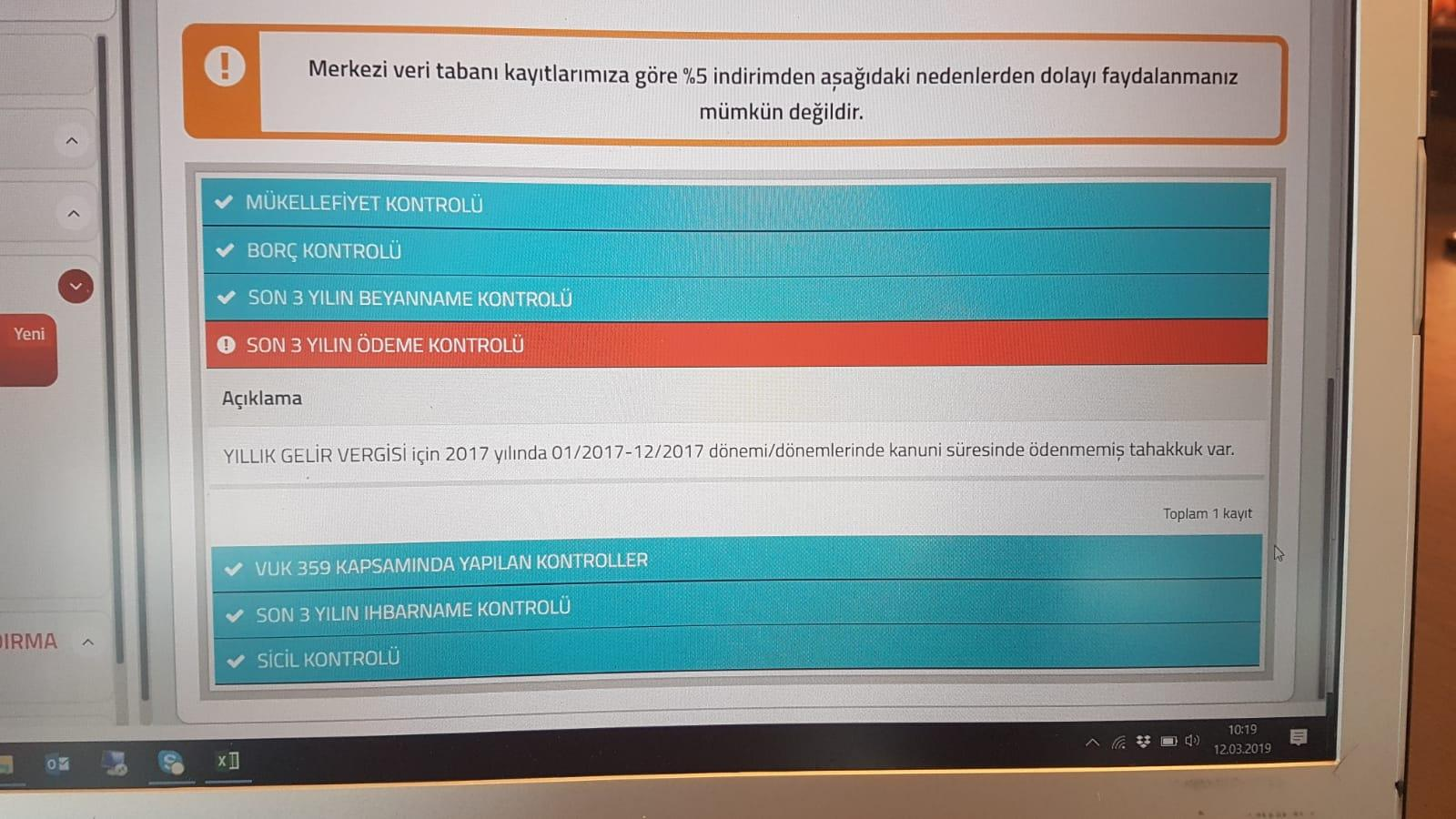 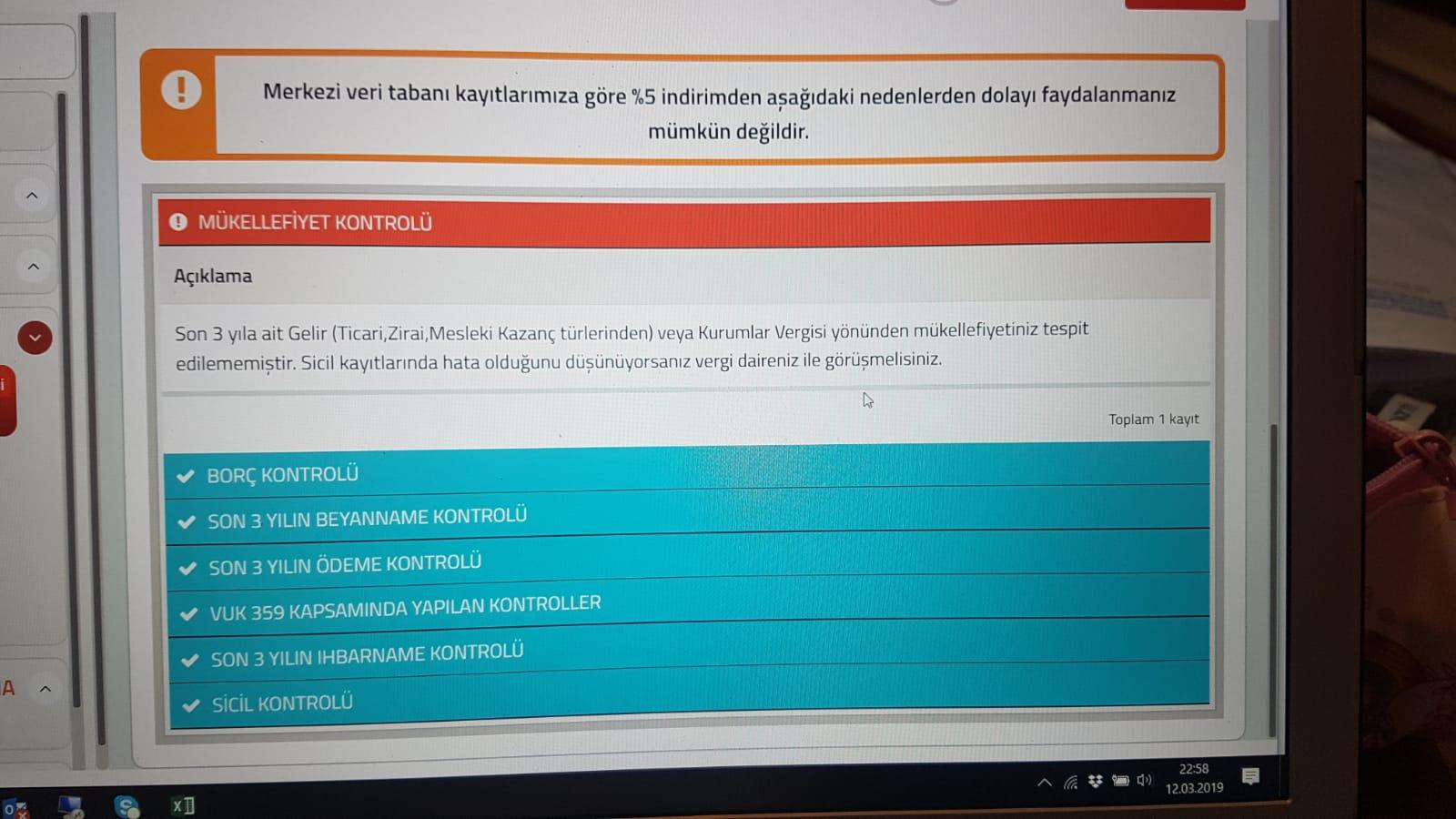 teşekkürler…
yeniden görüşmek dileğiyle…

emrekartaloglu@turmob.org.tr